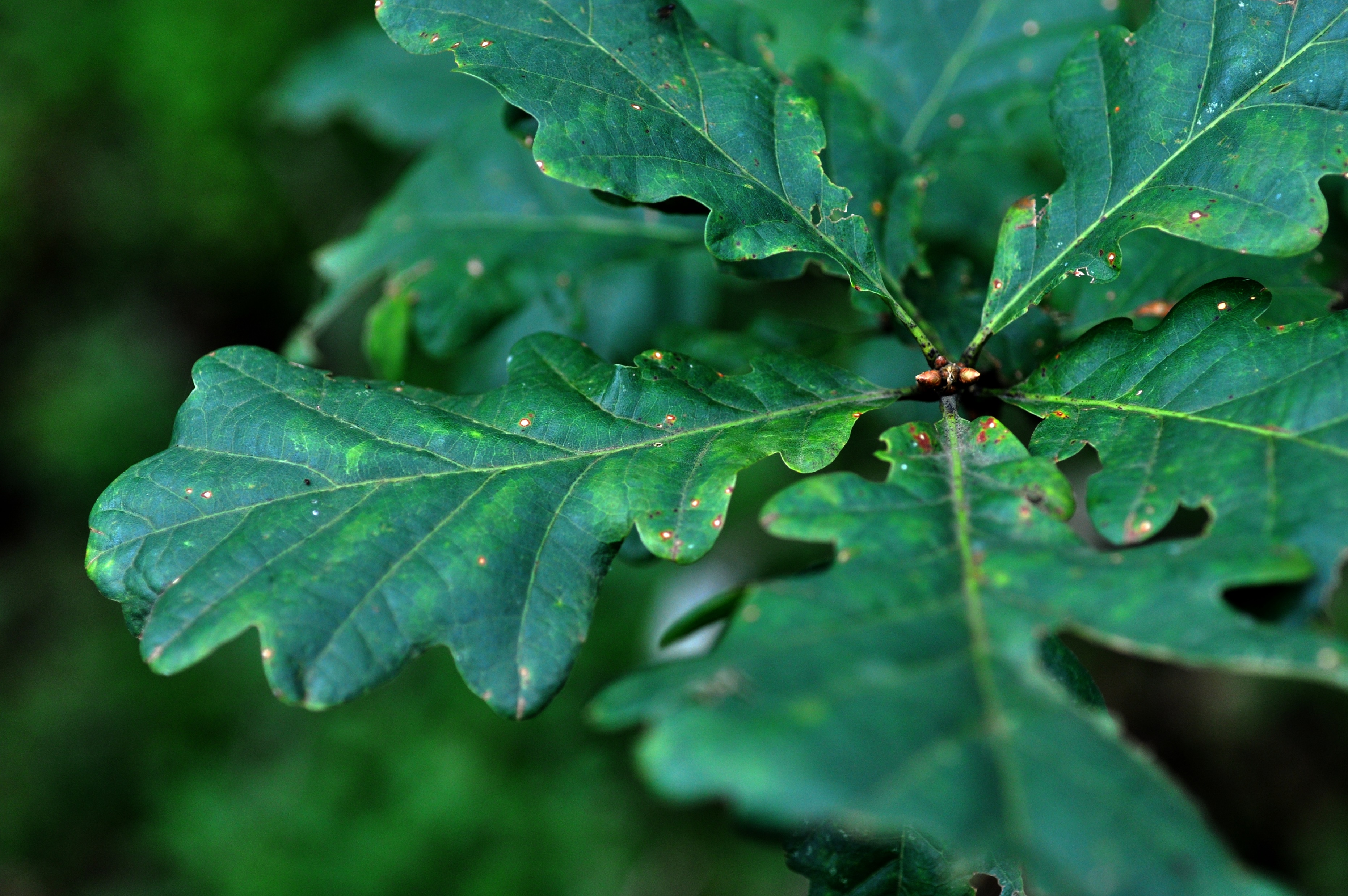 Situation et facteurs de déclin du chêne dans les forêts d'Europe occidentale
Gauthier Ligot
Gembloux Agro-Bio Tech, University of Liege, Belgium
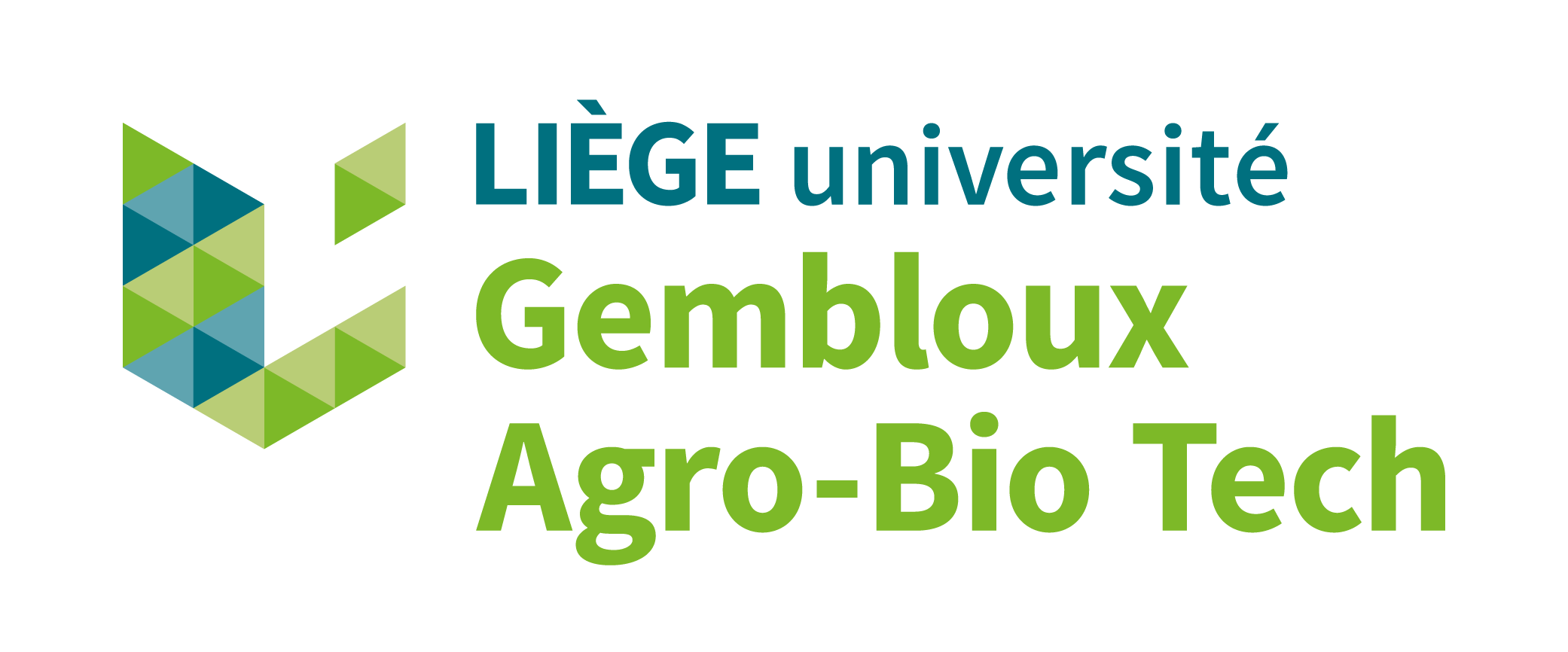 Chêne sessile
Quercus petraea (Matt) Liebl.

Semi-héliophile
Rare dans la régénération naturelle
Densité de chêne et de hêtre par classe de diamètre en Wallonie (550 000 ha)
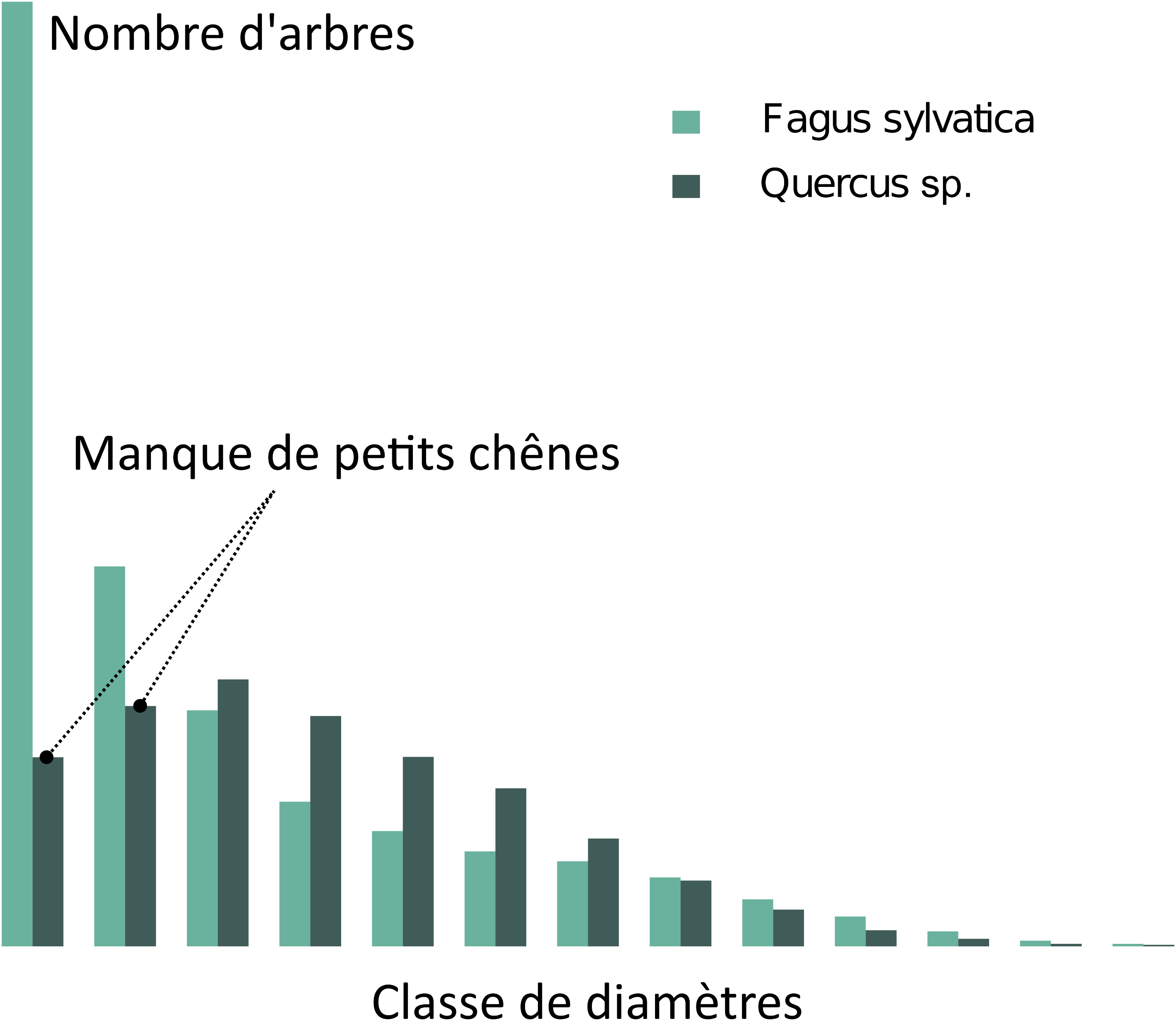 Hêtre
Fagus sylvatica L.

Tolérant à l’ombre
Prolifique dans le sous-bois
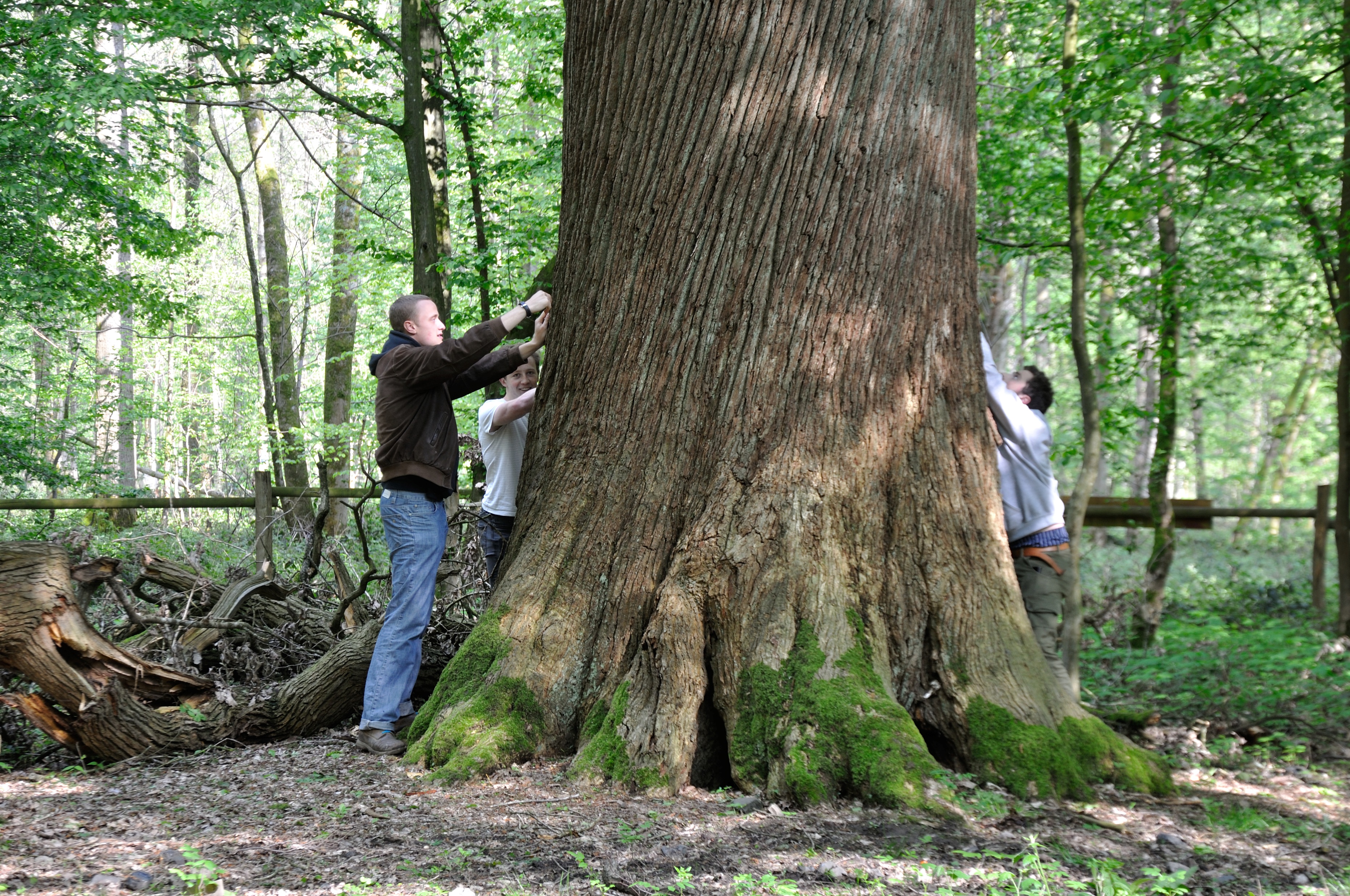 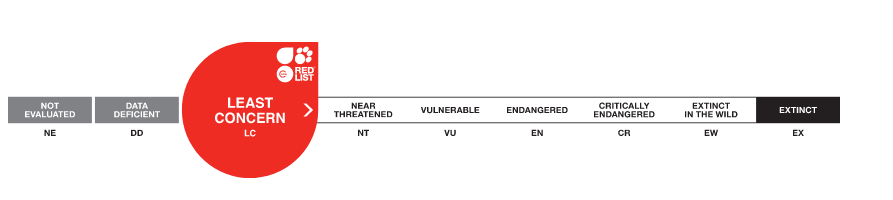 Héritage culturel
Economie
Fertilité
Biodiversité
Changements climatiques
Résilience
Durabilité
3
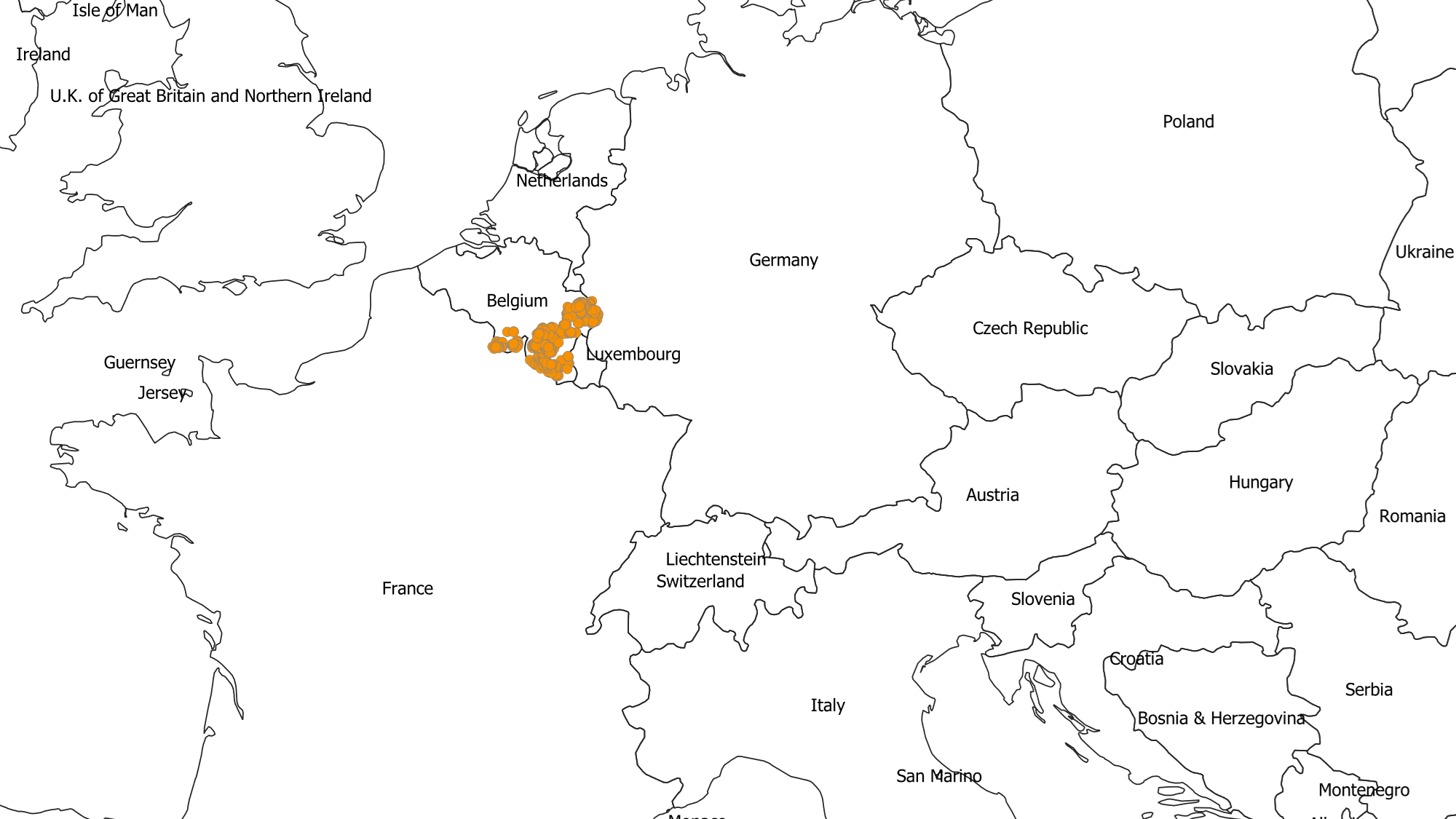 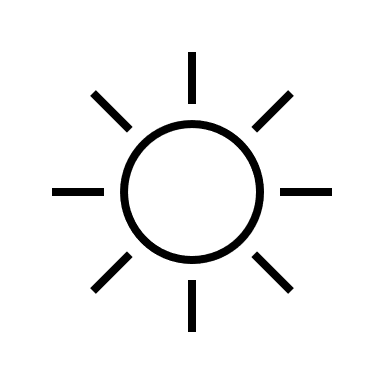 7.5 – 9.0 °C
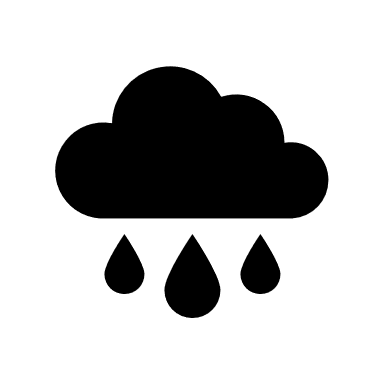 800-1300 mm/an
4
[Speaker Notes: Refaire une petite (garder l’europe?) carte plus simple, montrer la localisation des placettes.

Managed with selective thinnings (CCF)

Regenerating species : Beech, oak, hornbeam, spruce, birch, maple]
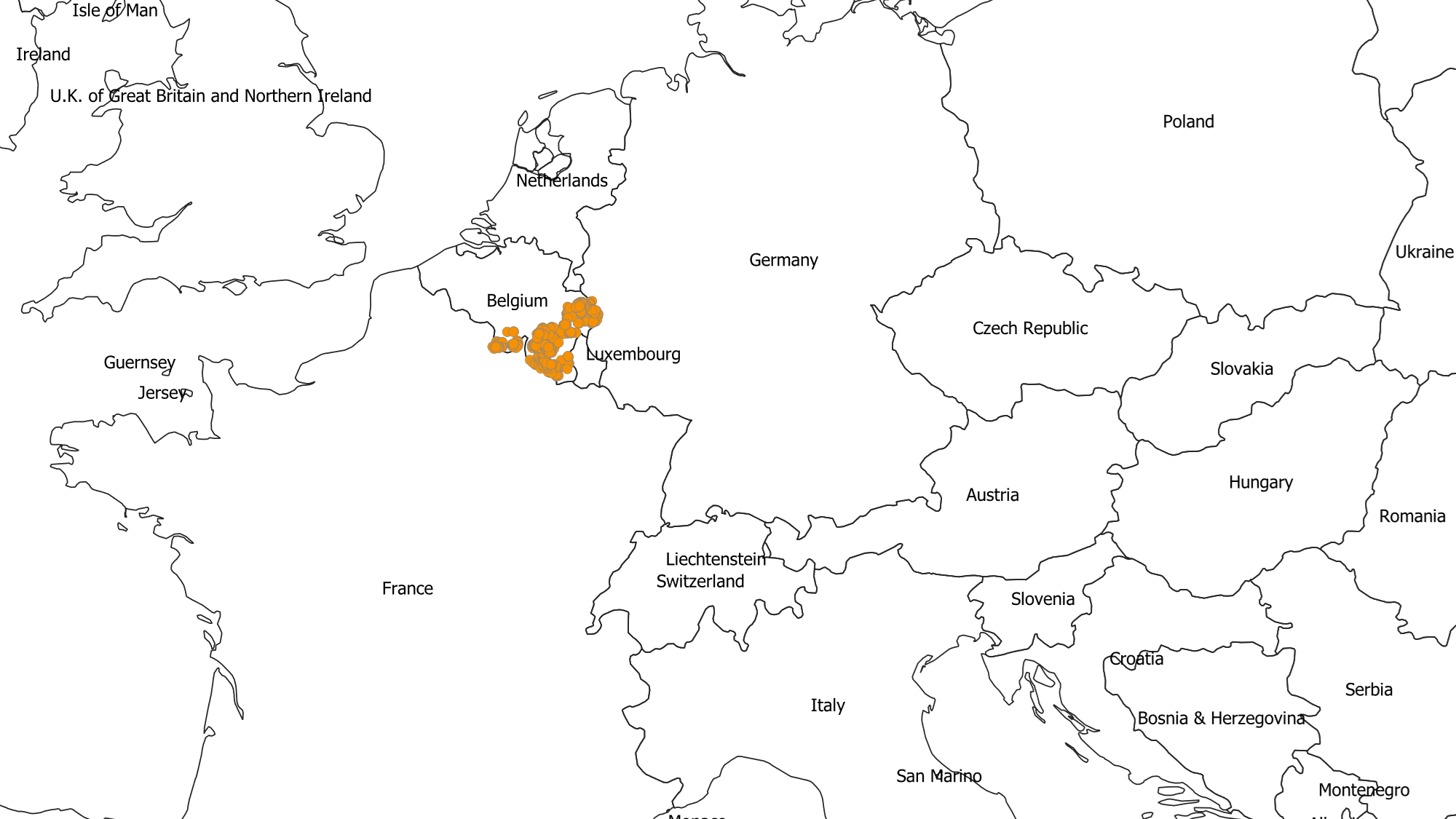 Hêtraies-chênaies-charmaies gérées avec un couvert continu. Sites mésiques et méso-oligotrophes.

Les espèces présentes classées par tolérance à l’ombre décroissante:  Fagus sylvatica (Hêtre)
Picea abies (Epicéa)
Carpinus betulus (Charme)
Acer plseudoplatanus (Erable sycomore)
Quercus petraea (Chêne sessile)
Fraxinus excelsior (Frêne)Quercus robur (Chêne pédonculé)
Betula pendula, Betula pubescens (Bouleau)
5
5
[Speaker Notes: Refaire une petite (garder l’europe?) carte plus simple, montrer la localisation des placettes.

Managed with selective thinnings (CCF)

Regenerating species : Beech, oak, hornbeam, spruce, birch, maple]
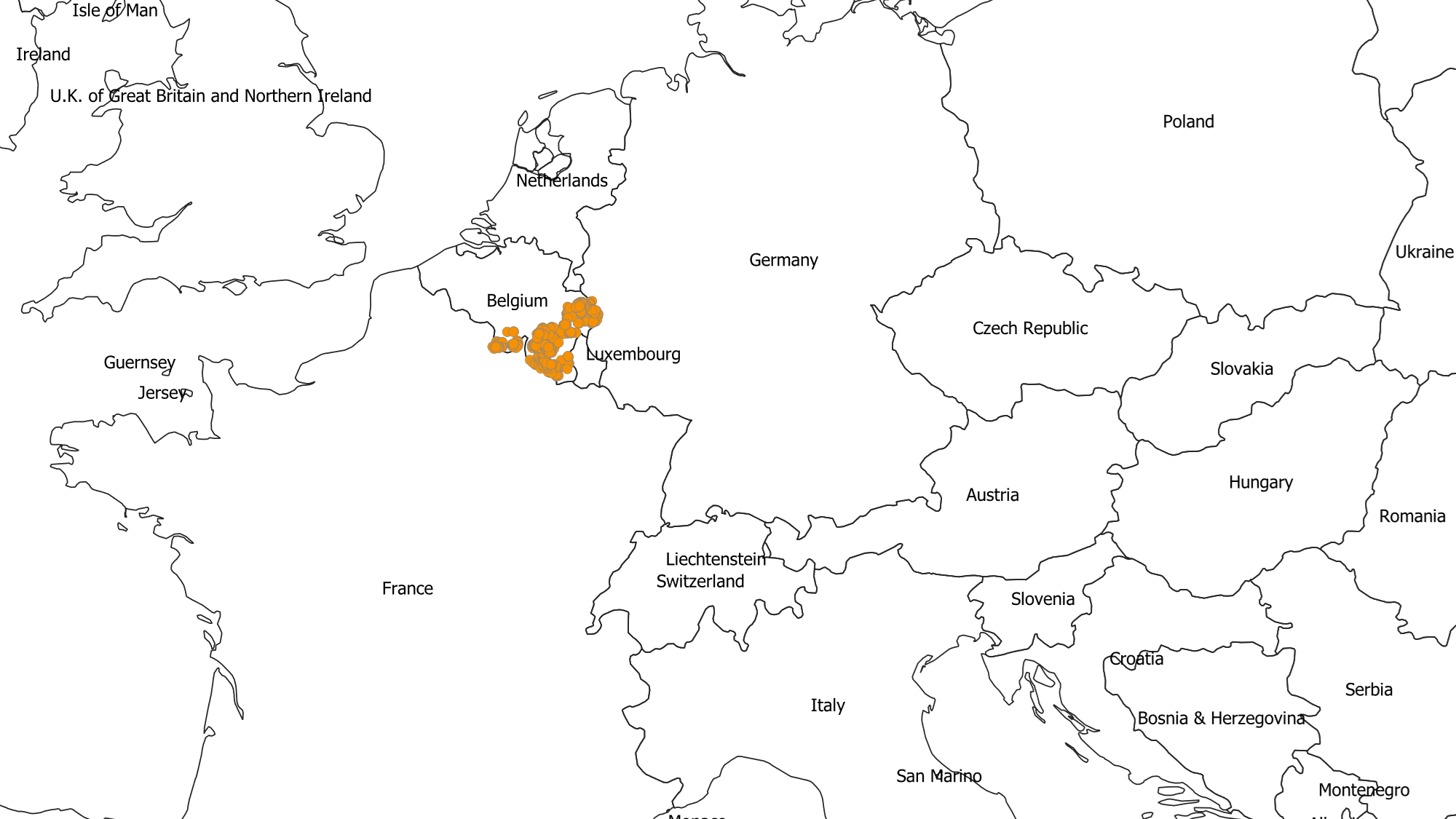 Les populations d’ongulés ont bien augmentées depuis 1980.
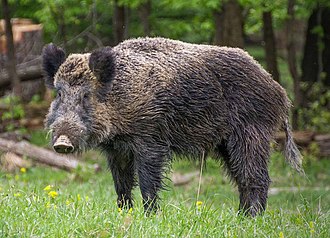 Nb. animaux tirés/an
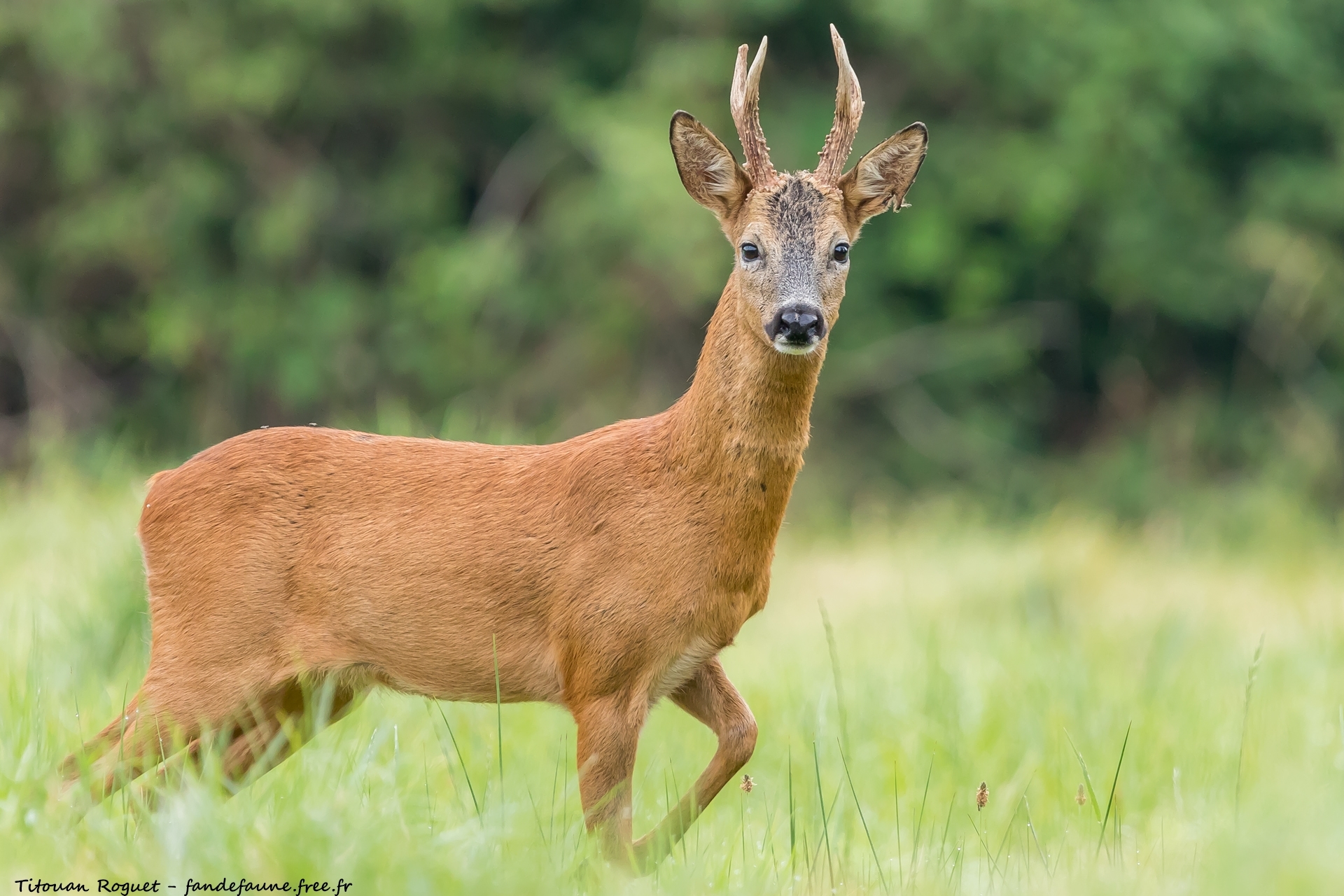 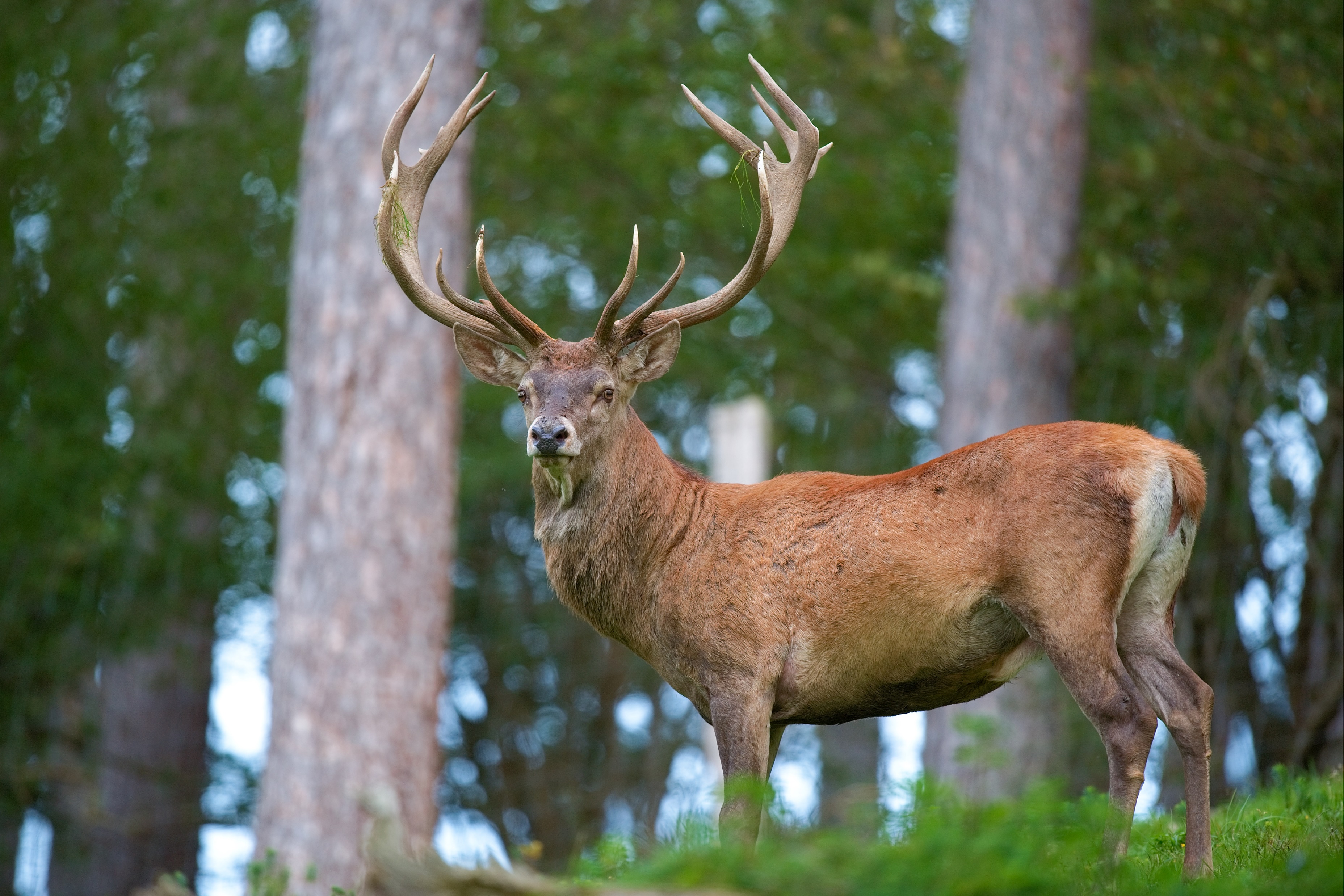 6
[Speaker Notes: Refaire une petite (garder l’europe?) carte plus simple, montrer la localisation des placettes.

Managed with selective thinnings (CCF)

Regenerating species : Beech, oak, hornbeam, spruce, birch, maple]
Comment promouvoir le développement de la régénération naturelle de chêne dans les forêts gérées avec un couvert continu ?
Facteurs étudiés : 
Compétition interspécifique pour la lumière 
Dégâts des ongulés

Questions
Quel est l’éclairement optimal pour le bon développement de la régénération naturelle des chênes ? Peuvent-ils, dans ces conditions, concurrencer les autres espèces en mélange? 
Comment les gestionnaires peuvent-ils apporter suffisamment d’éclairement ?
Dans quelle mesure les ongulés réduisent-ils la croissance et l’abondance des jeunes chênes ainsi que la diversité future ?
7
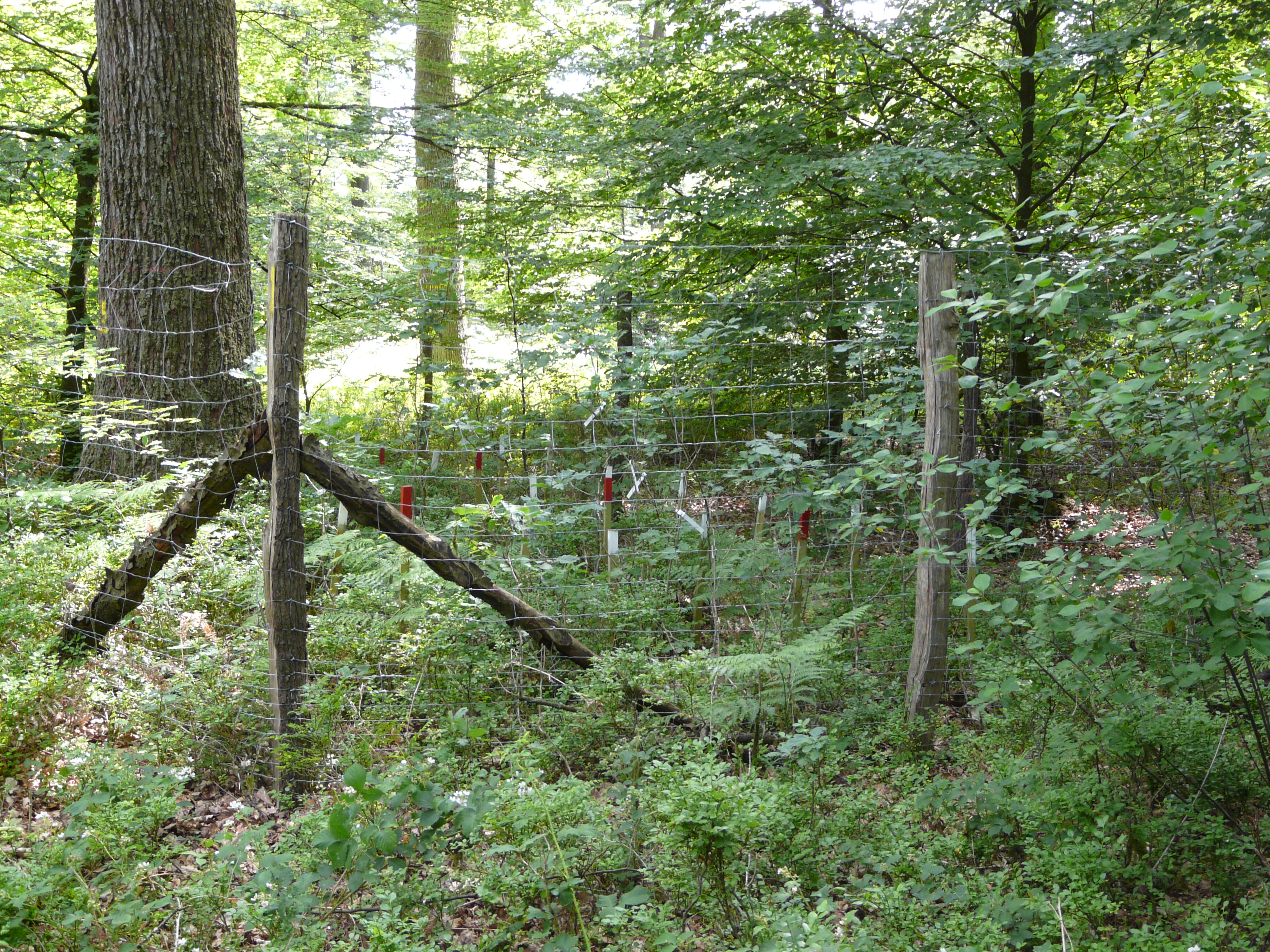 27 sites clôturés
8
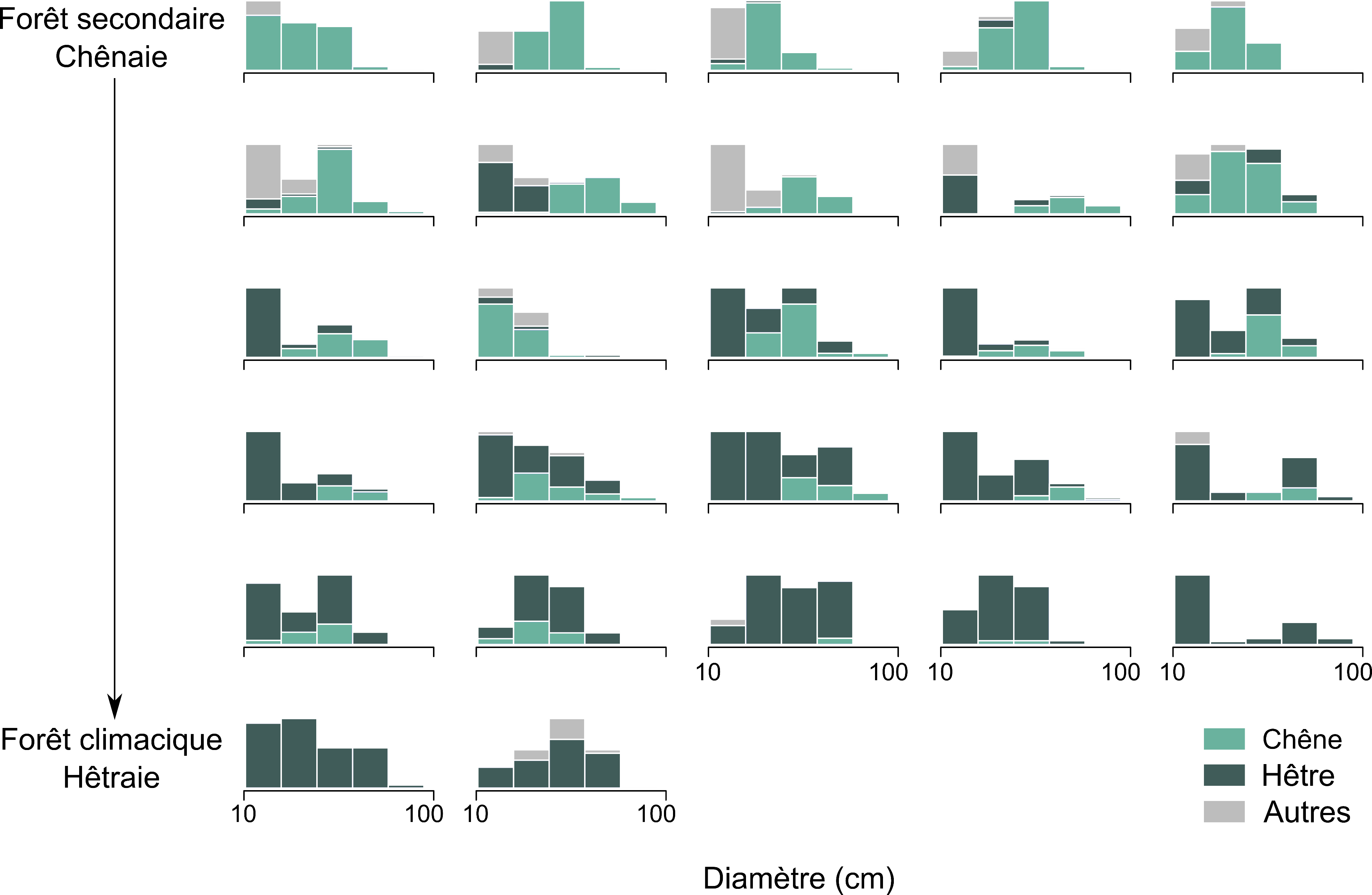 9
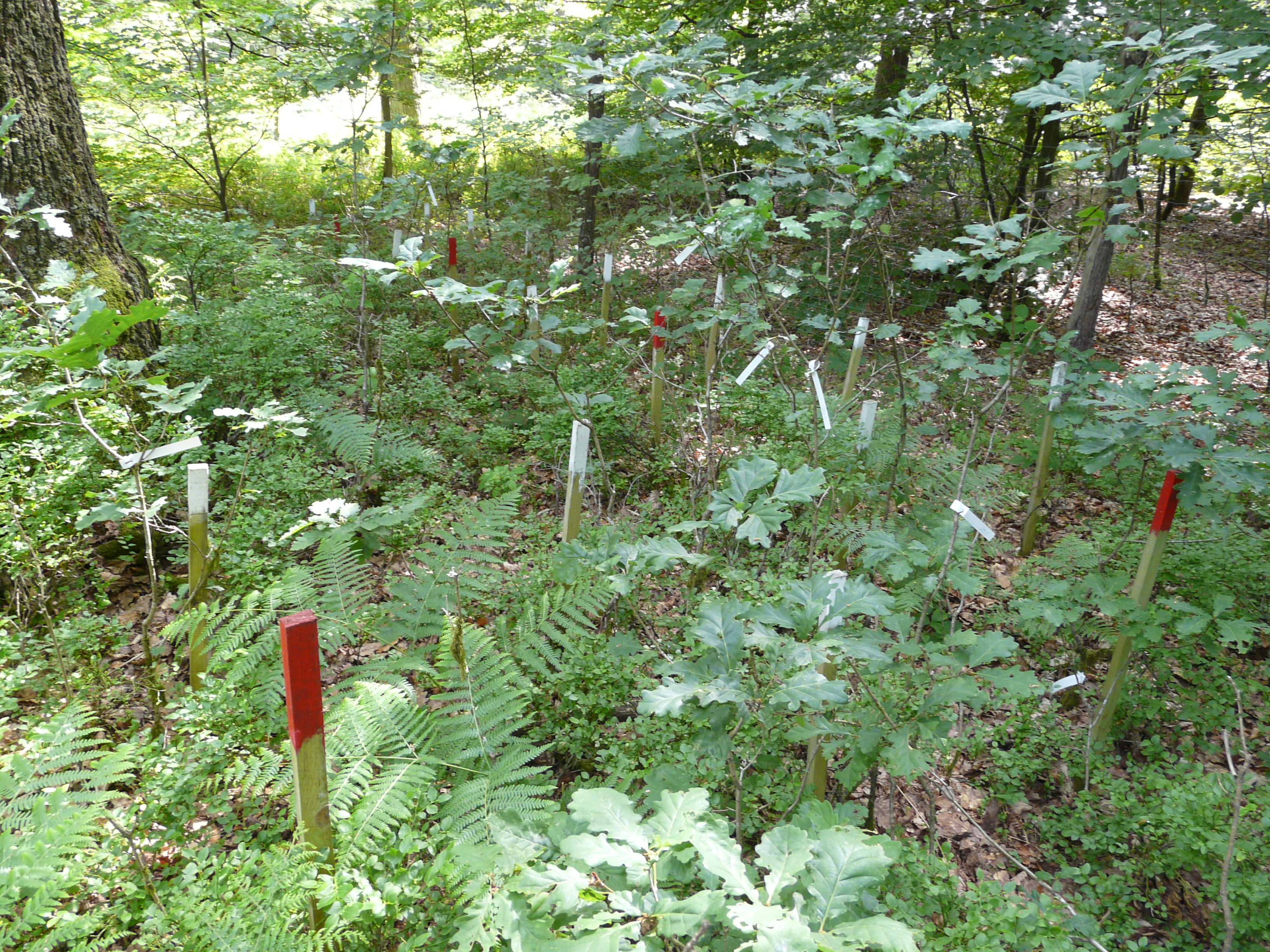 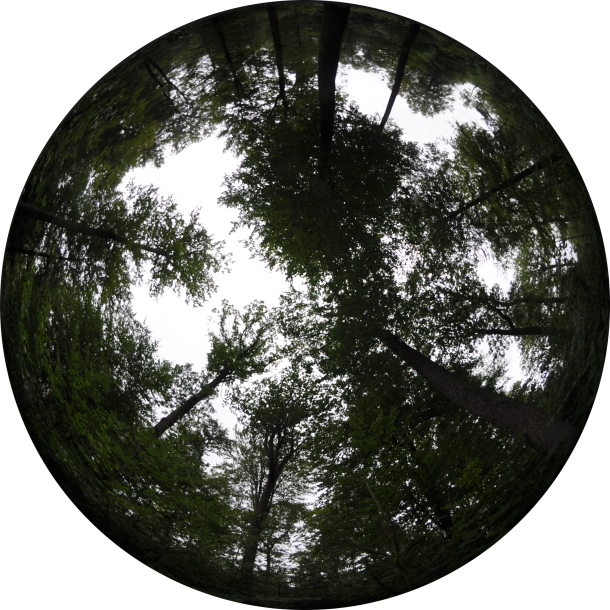 Mesures annuelles de la hauteur des 3 plus grands semis de chaque espèce dans des placeaux de 2 m².

Photographies hémisphériques pour estimer la quantité de lumière disponible pour chaque semis

Modélisation statistique de la croissance en hauteur en fonction de la lumière disponible et de la hauteur initiale des semis.
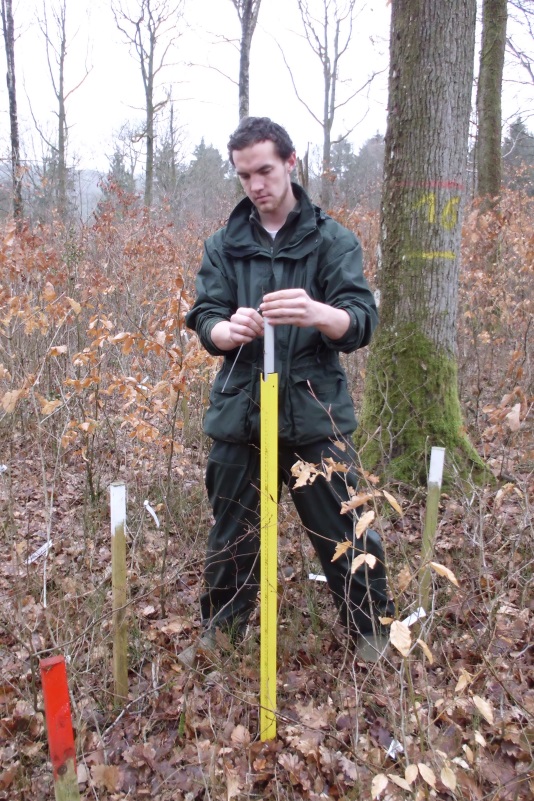 10
Hypothèse
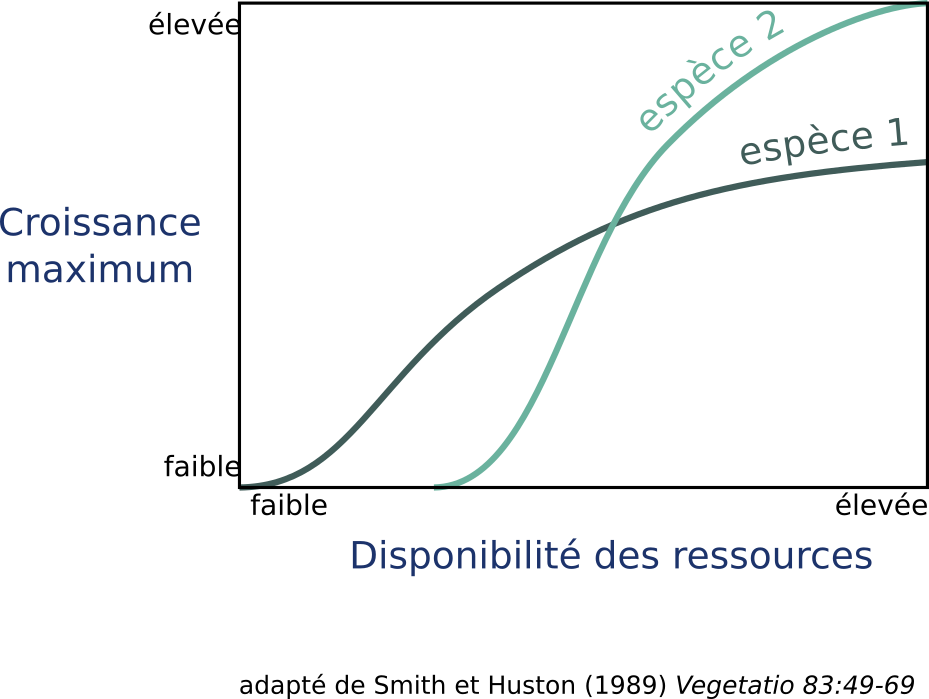 11
Hypothèse
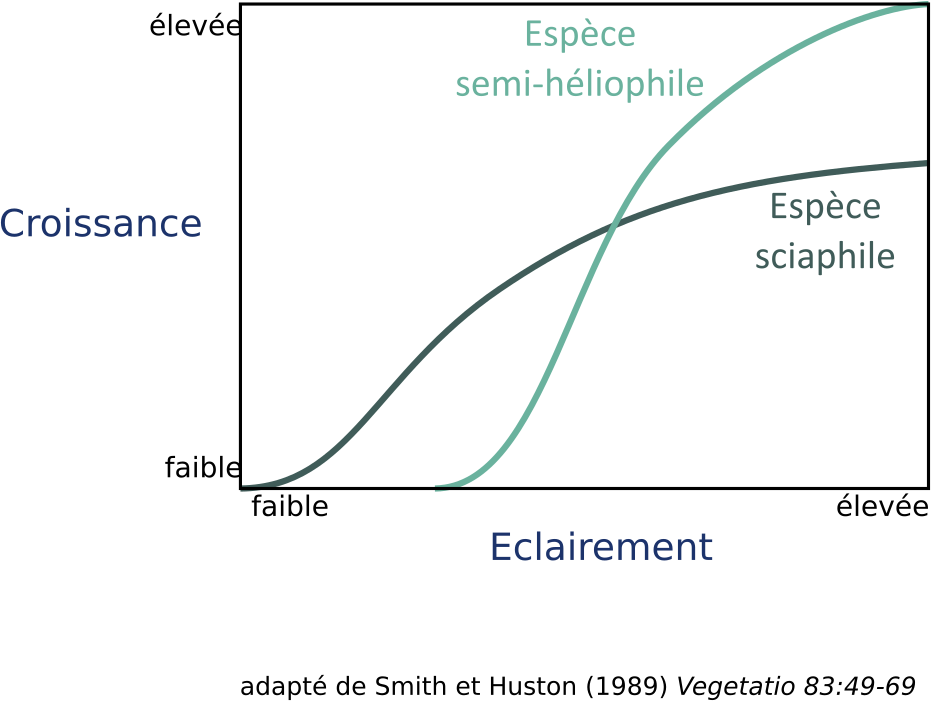 12
Le hêtre grandit plus vite que le chêne quel que soit l’éclairement.
Pas de compromis entre la survie à l’ombre et la croissance maximum.

Le chêne a besoin de deux fois plus de lumière pour atteindre une croissance soutenue.

Eclairement optimum : 
	20 – 40% 

Limites 
Estimations moyennes
SMCC, ER < 50%
Sites mésiques et méso-oligotrophes
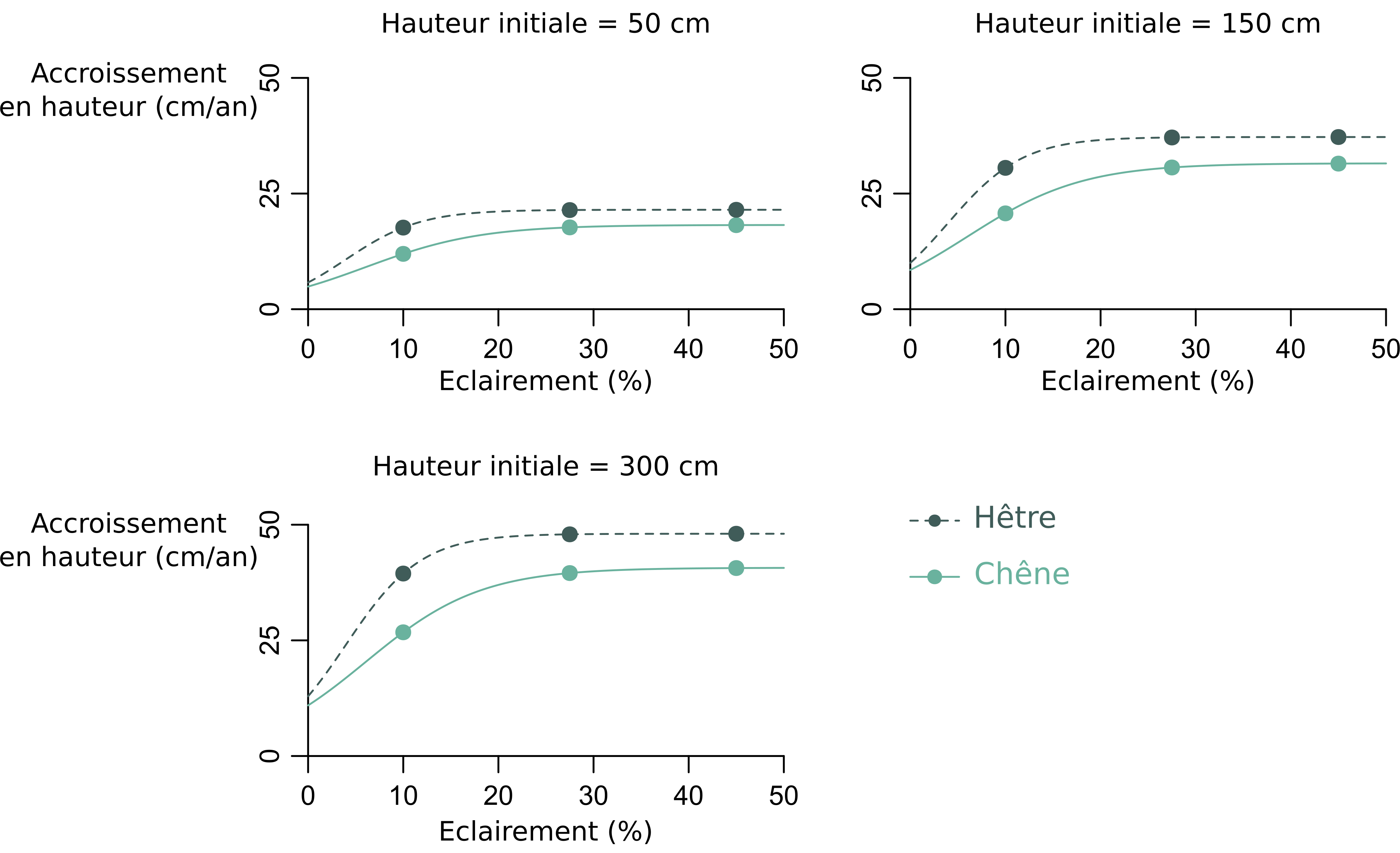 13
Ligot et al. 2013, For. Ecol. Manage. 304
Modélisation de l’éclairement
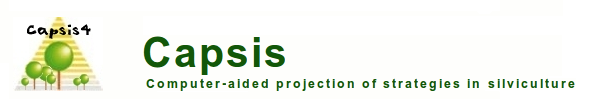 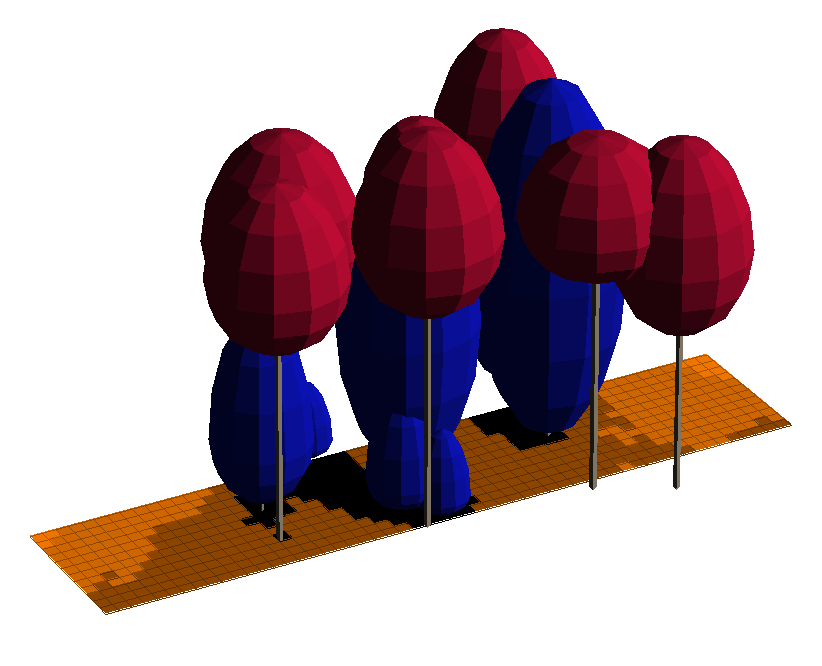 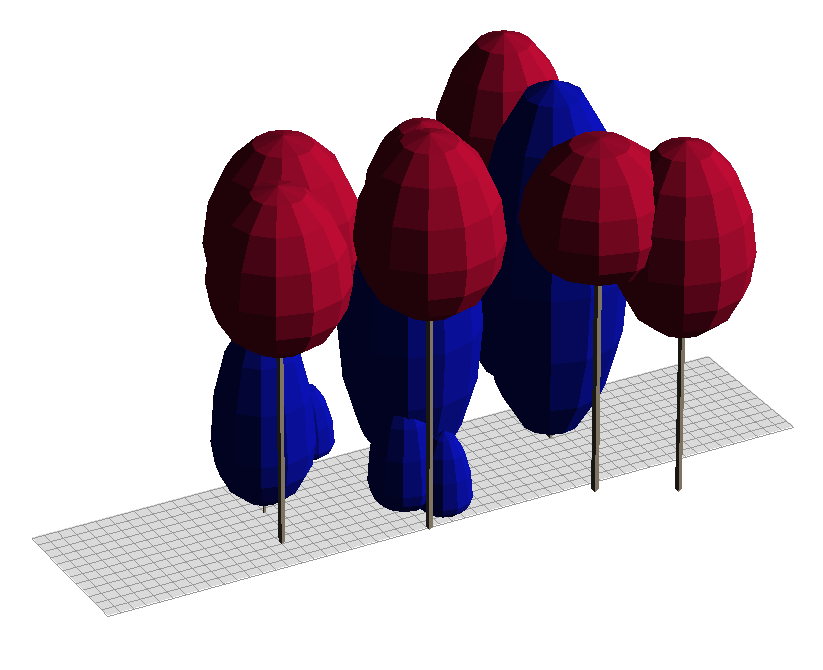 Inventaire
Interception
de la lumière
Eclairement relatif
15
Ligot et al. 2014, Can. J. For. Res. 44
Simulation de différentes stratégies de coupes pour promouvoir la régénération de chêne
Trouée de taille limitée 
	(<500 m²) 

Coupe par le bas et préférentiellement les espèces sciaphiles

Adéquation entre le type d’éclaircie et son intensité. Différentes combinaisons possibles.
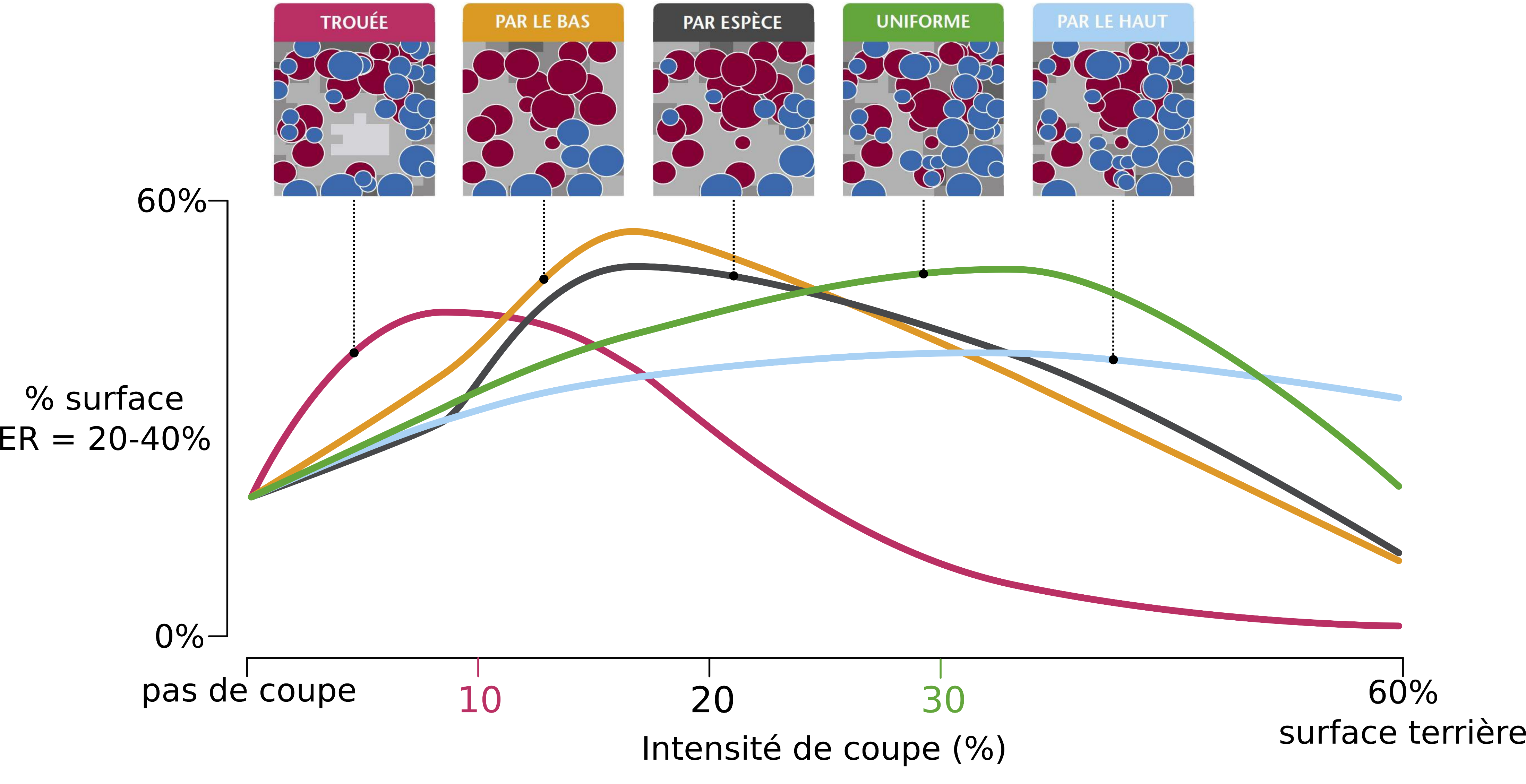 16
Ligot et al. 2014, For. Ecol. Manage. 327
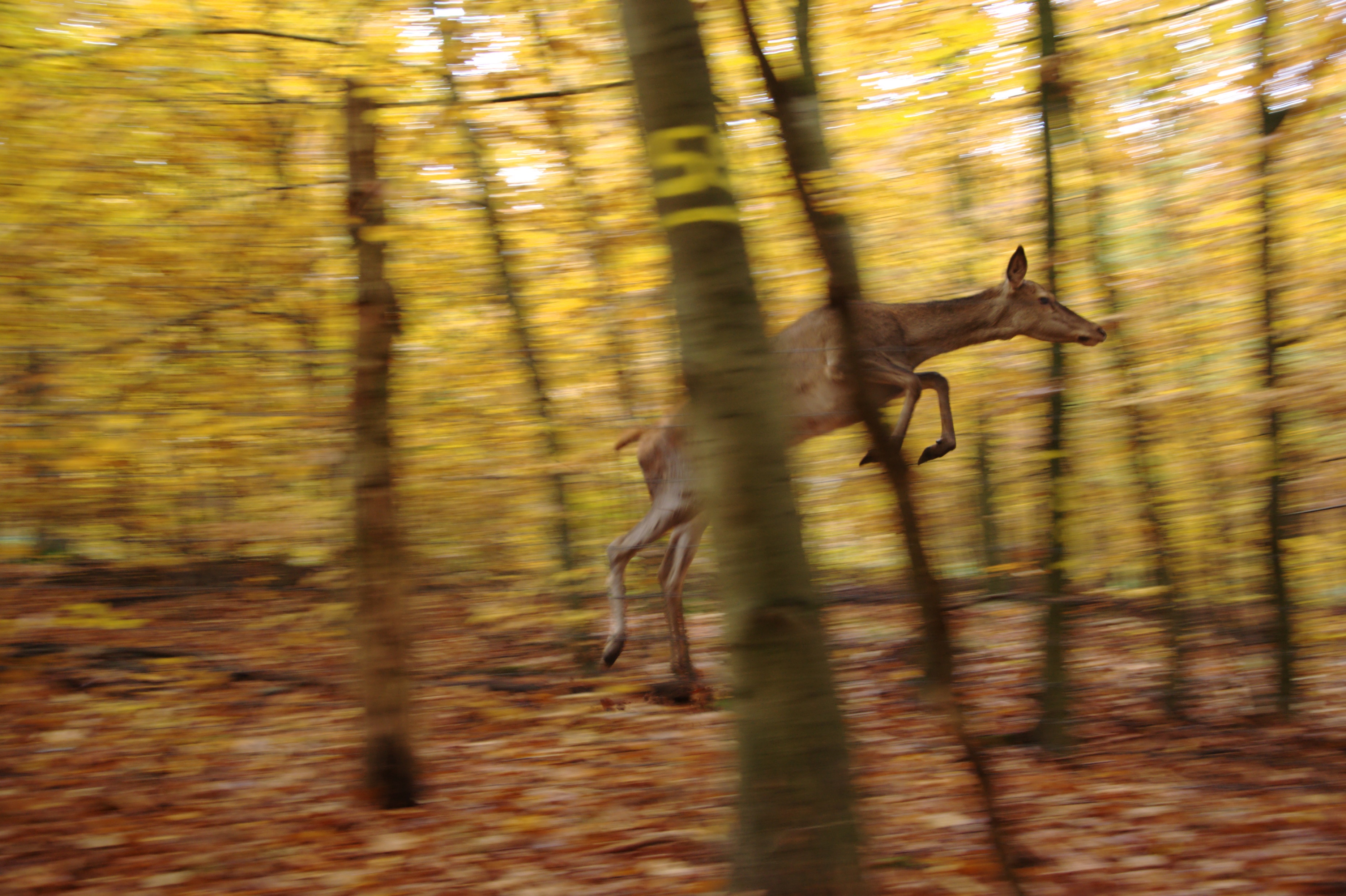 Suivi de la régénération dans des enclos-exclos
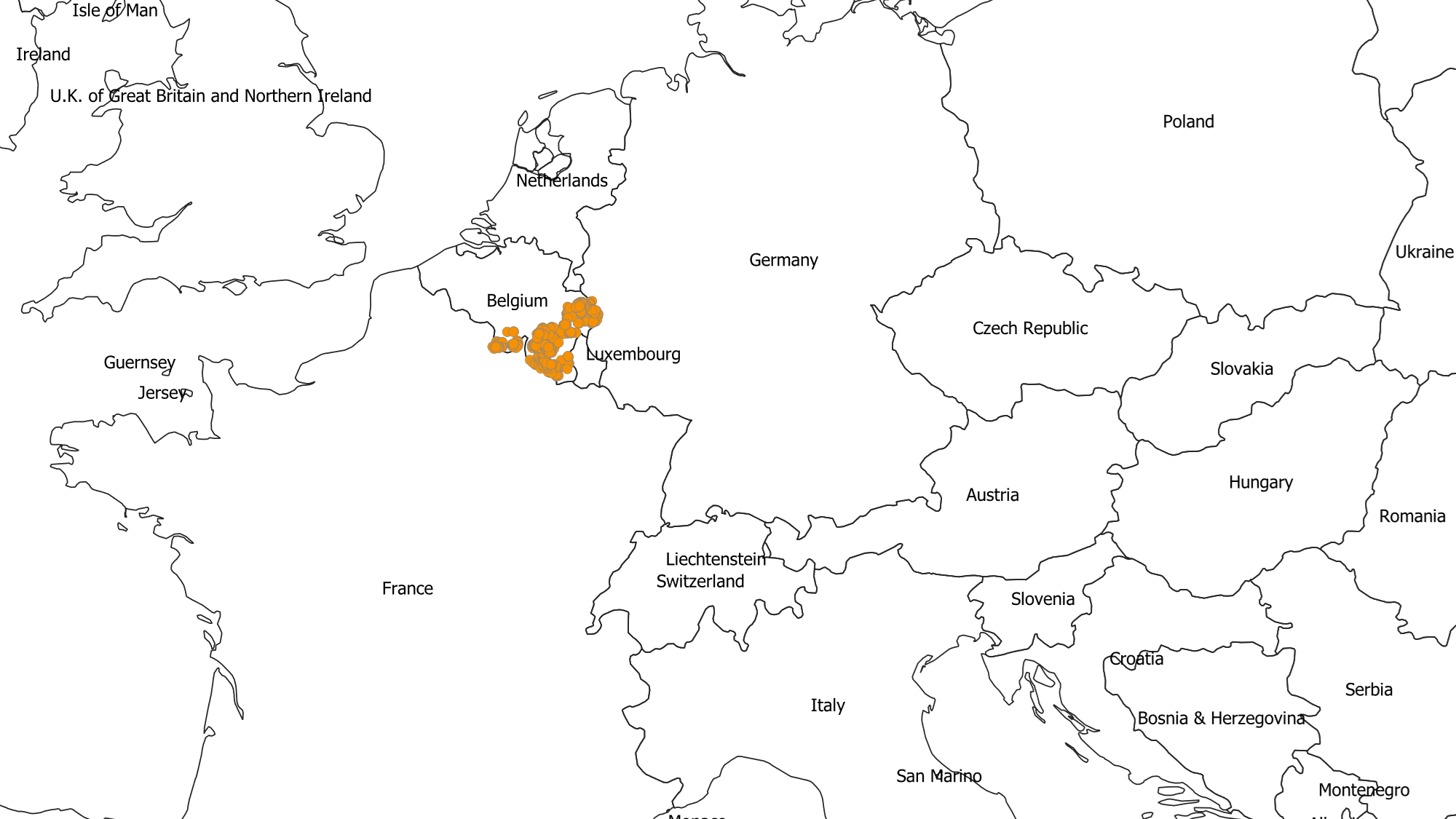 726 paires de placette (échantillonnage systématique, 400 x 400 m) installée là où la régénération n’était pas avancée mais supposée pouvoir s’installer dans des bonne conditions (e.g. lumière disponible).

Suivi annuel (2016-2021) : espèces présentes and hauteur des 5 plus grands semis ; Recouvrement des espèces ligneuses et herbacées.
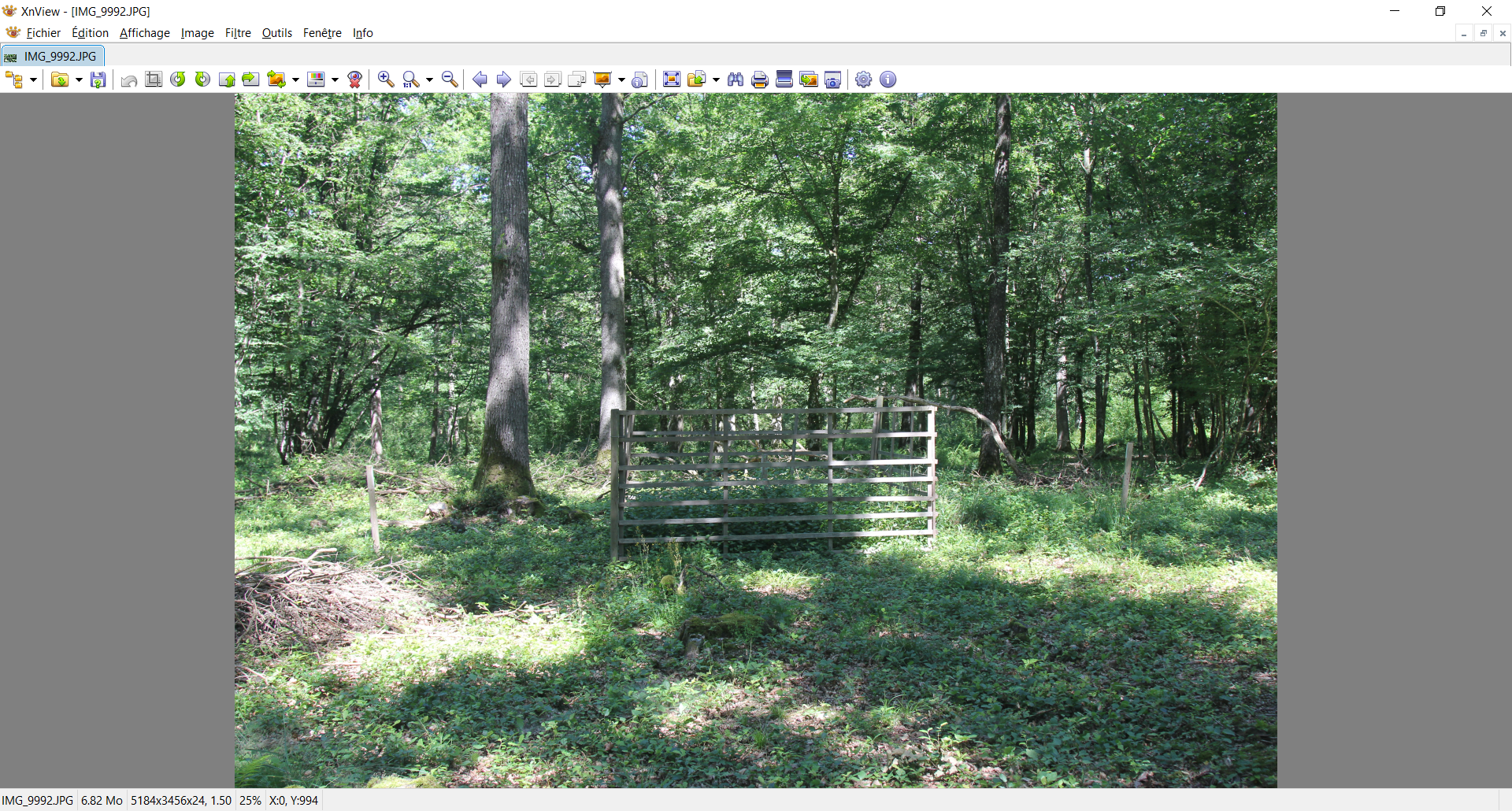 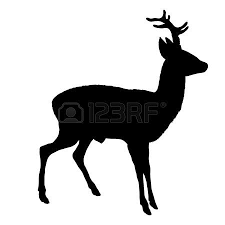 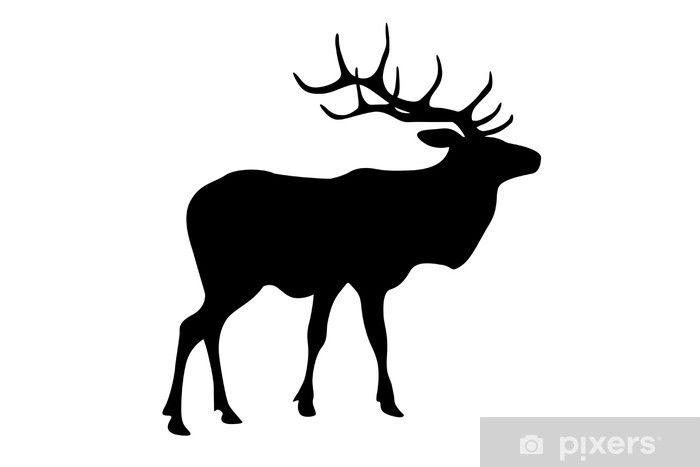 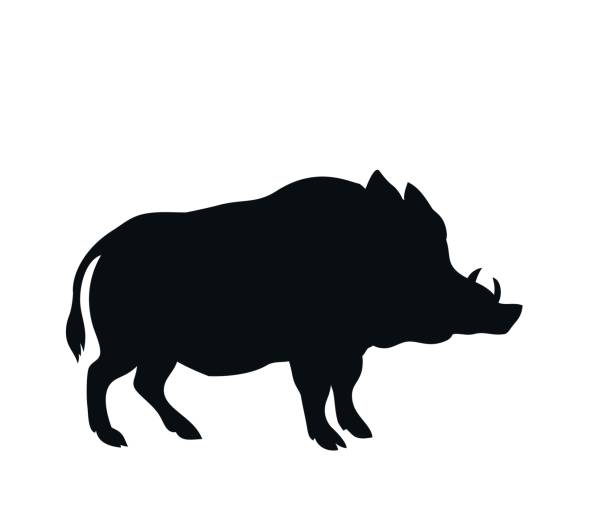 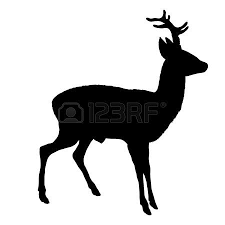 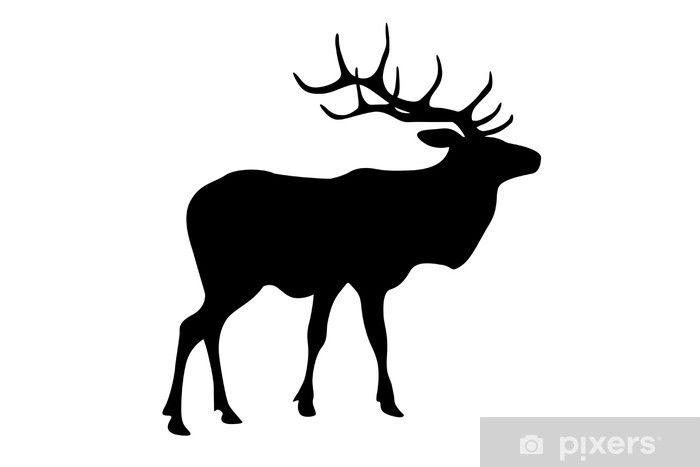 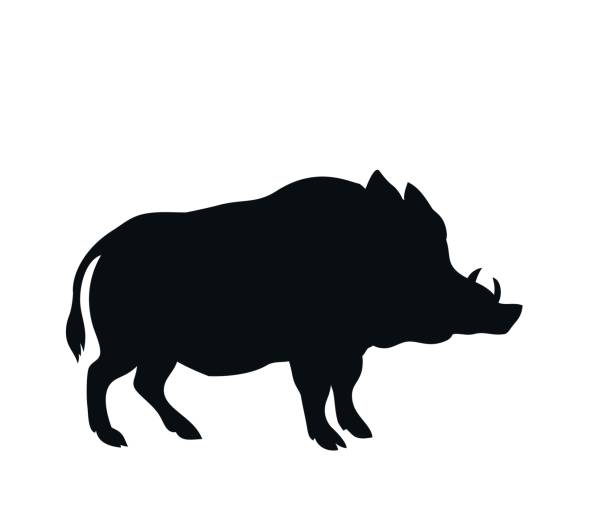 6 m²
6 m²
6 m²
Enclos
Exclos1
Exclos 2
1 m
1 m
18
18
1 placette contrôle clôturée
(En cas de dégât dans l’exclos 1)
L’accroissement en hauteur des plus grands semis est significativement réduit sauf pour l’épicéa et le hêtre.
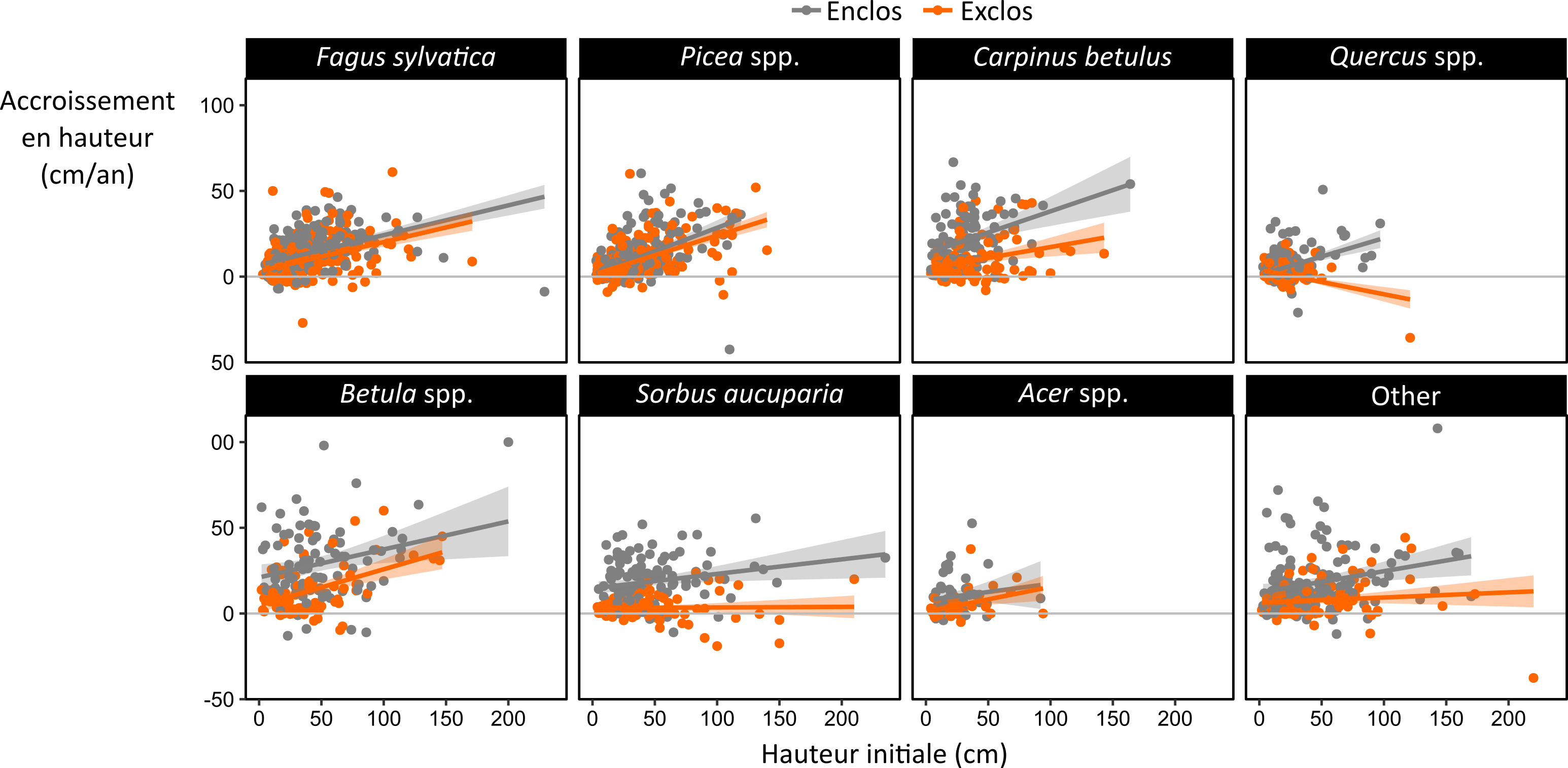 19
Candaele et al. 2023, Forest 14 (7)
L’abroutissement altère la compétition interspécifique. Mais le chêne était l’espèce avec la croissance la plus faible aussi bien dans les enclos que dans les exclos.
strongly suppressed species
20
Candaele et al. 2023, Forest 14 (7)
L’abroutissement réduit la diversité et favorise un cortège d’espèces supposes moins résistants aux changements climatiques.Leur niche écologique est caractérisée par des températures plus faibles et plus de précipitations. Ce sont davantage des espèces sciaphiles.
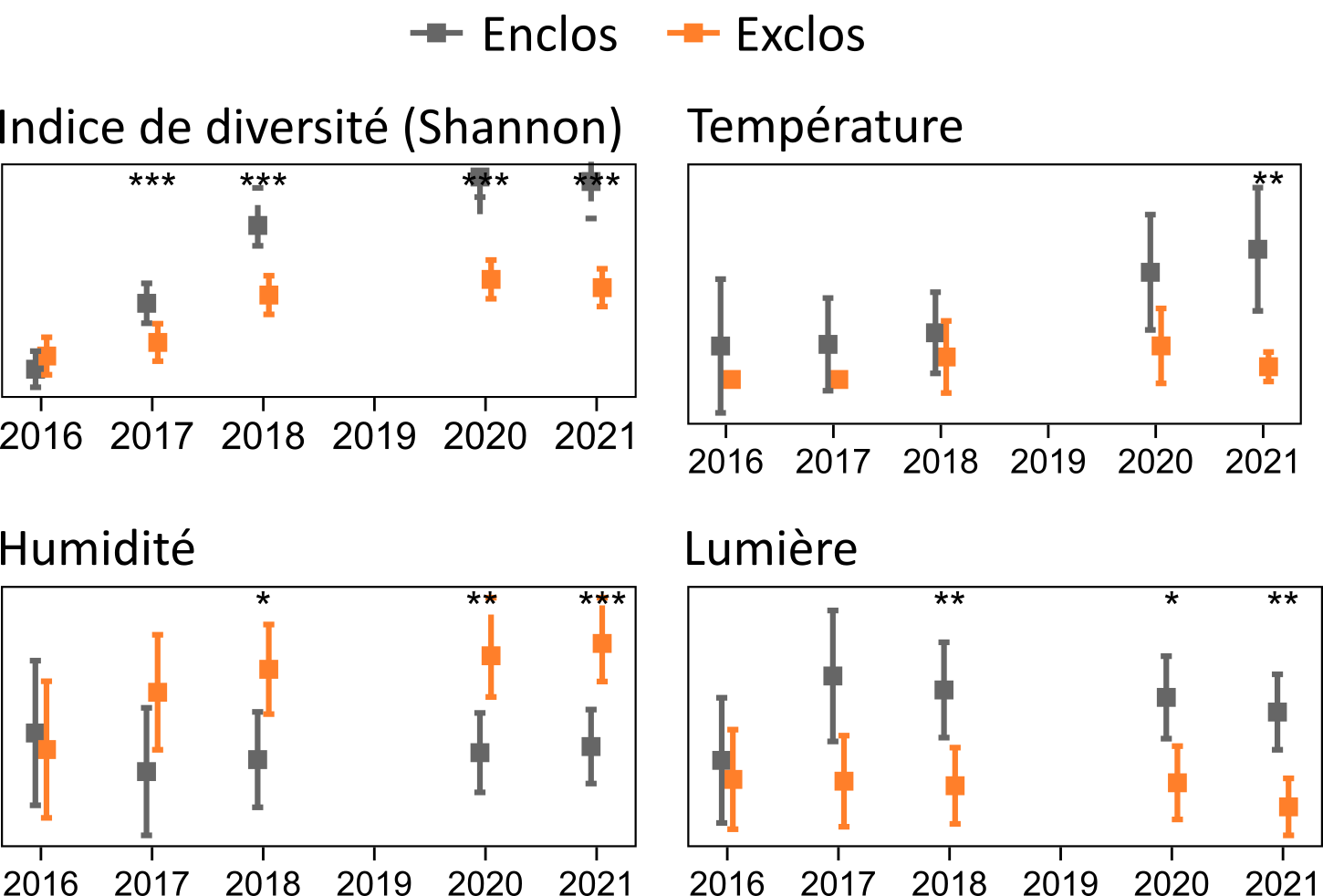 21
Candaele et al. 2023, Forest 14 (7)
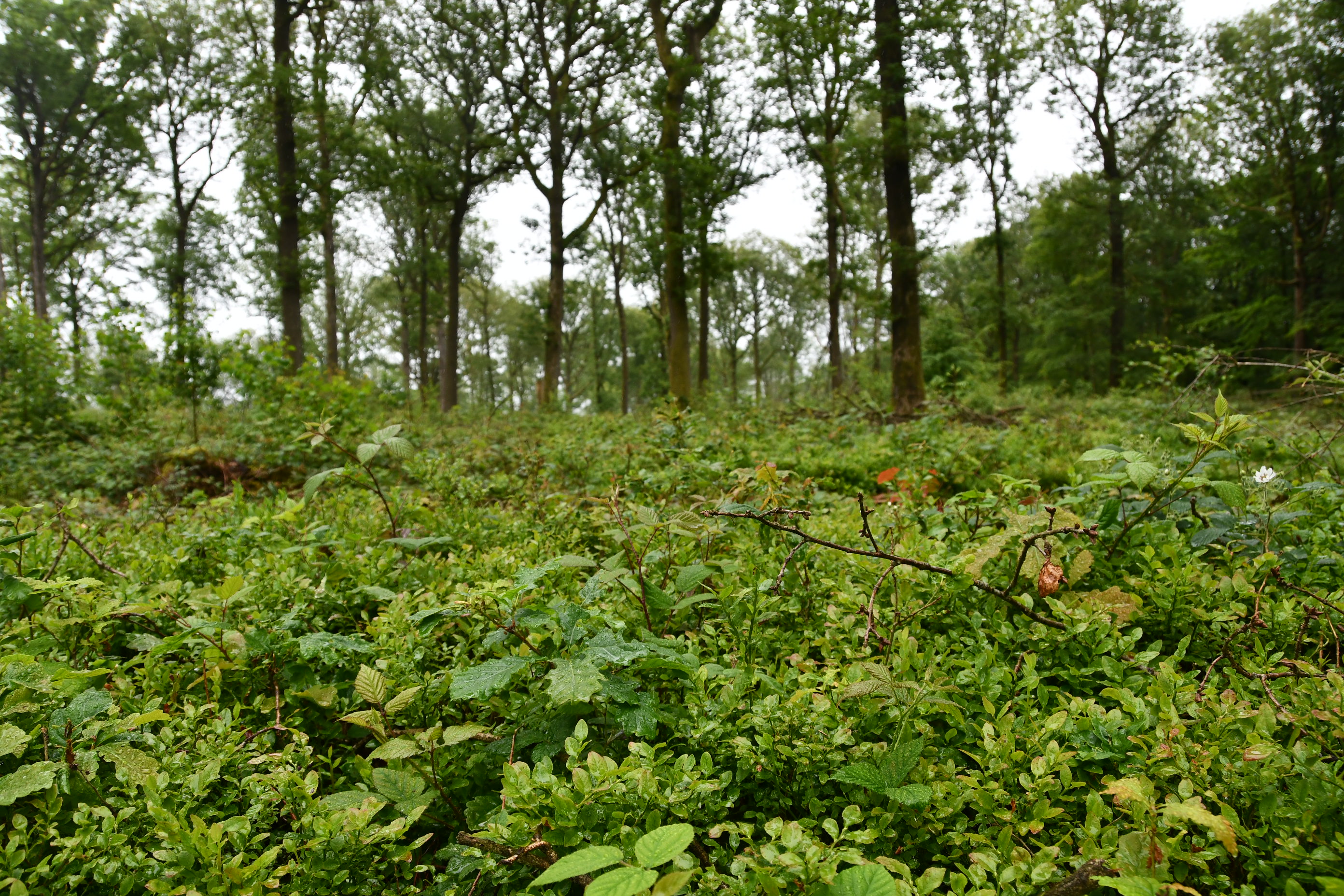 Conclusions
Dans les forêts gérées avec un couvert continu, le chêne se régénère naturellement très peu sans interventions (dégagements, clôture).
Tester et comparer différents itinéraires sylvicoles (simulations)
Coupe progressive
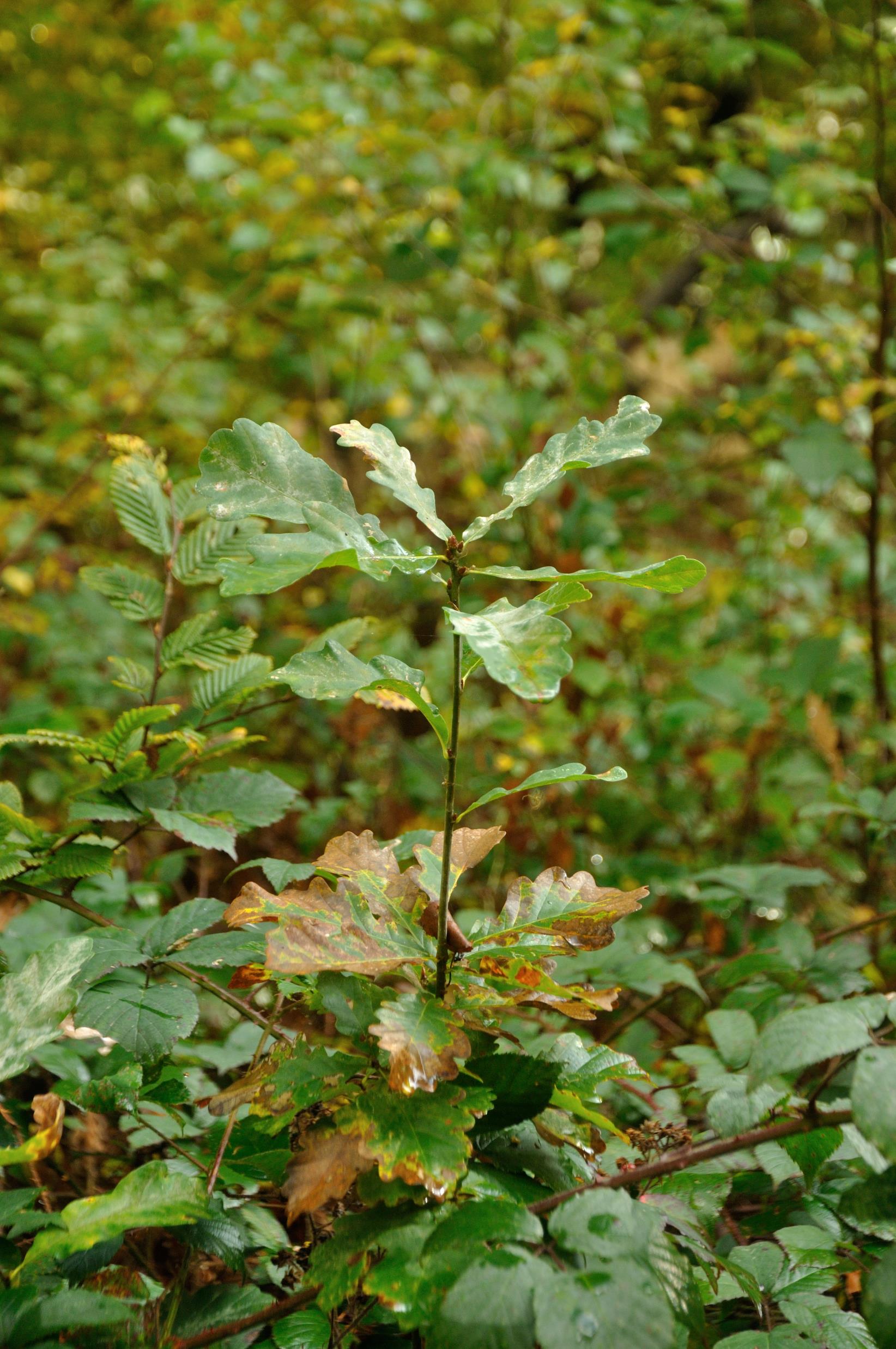 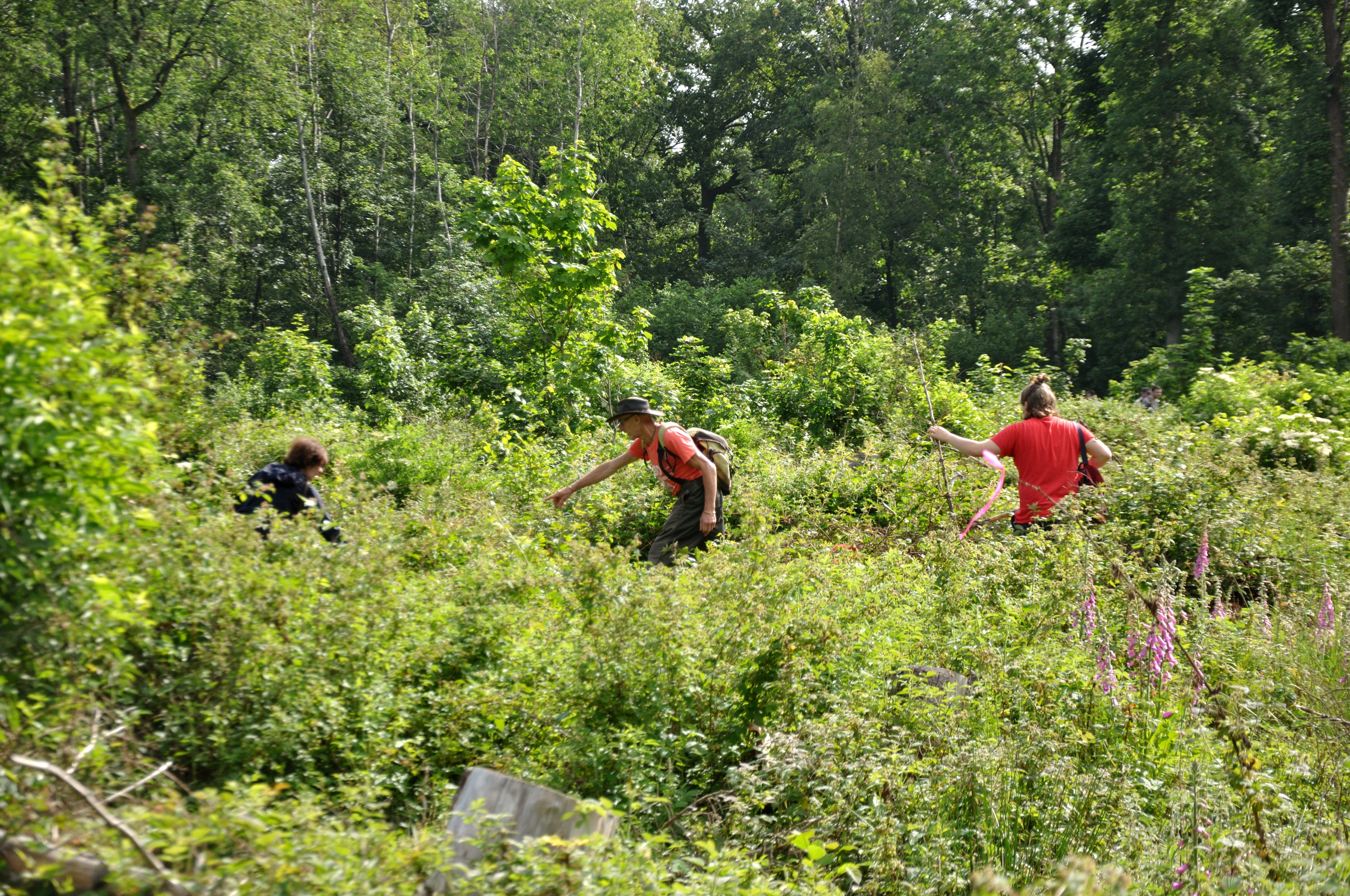 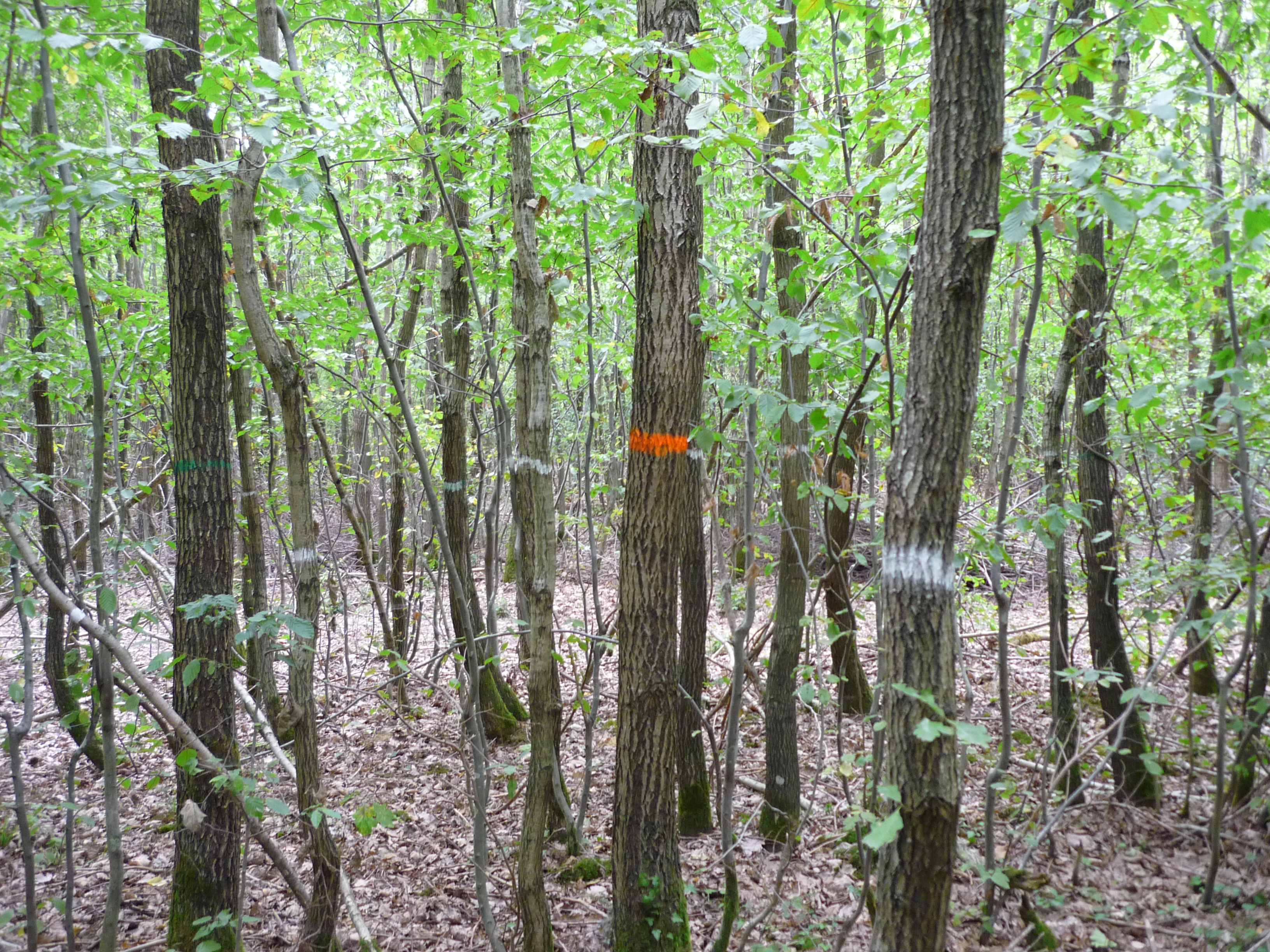 22
Désignation - détourage
Dégagements
[Speaker Notes: Ajouter une photo d’un chêne dans un buisson]
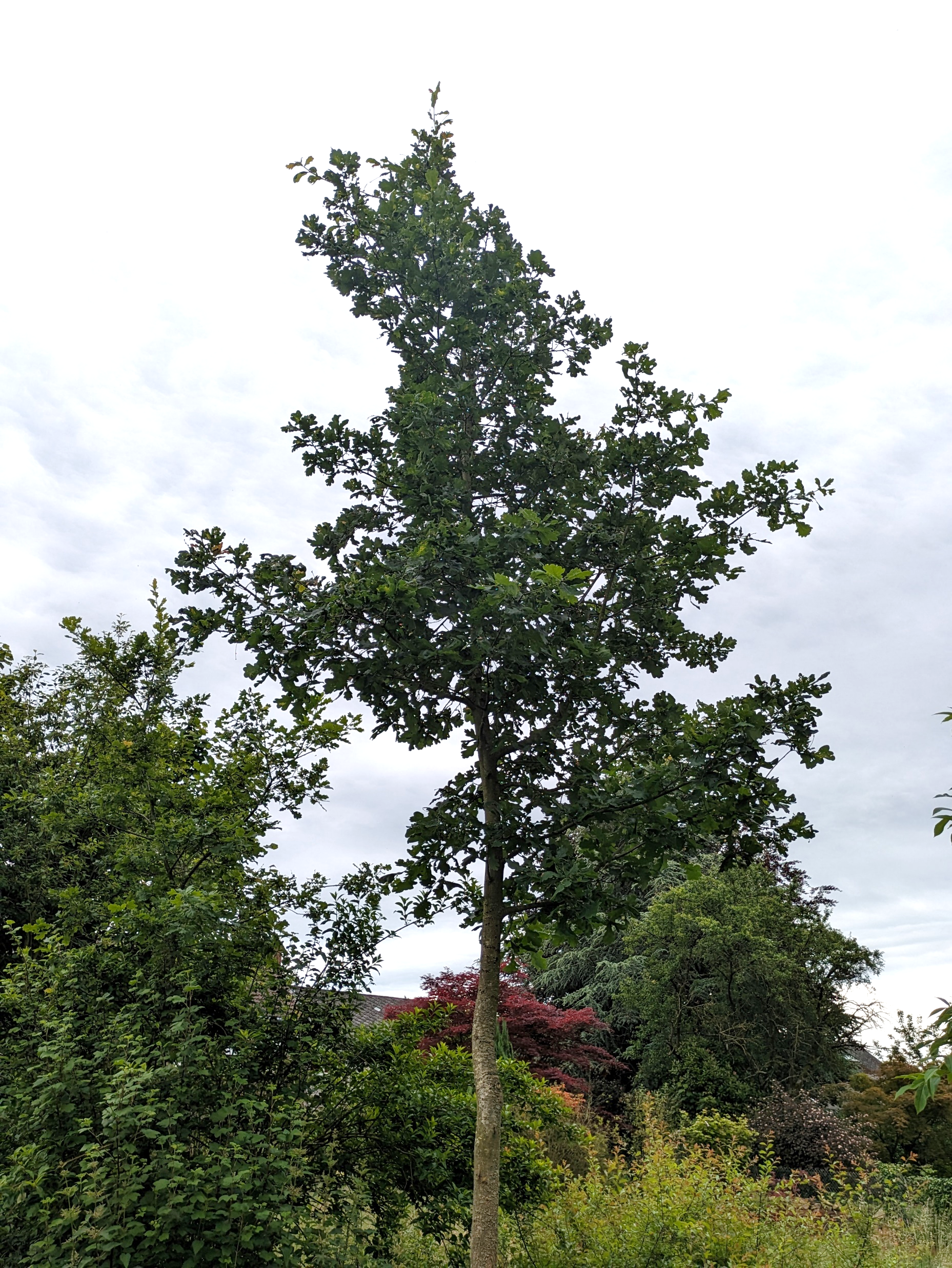 Conclusions
Dans les forêts gérées avec un couvert continu, le chêne se régénère naturellement très peu sans interventions (dégagements, clôture).
Tester et comparer différents itinéraires sylvicoles (simulations)
Chercher d’autres solutions réfléchies à l’échelle du paysage. Le chêne se régénère abondamment en dehors des forêts (prairie abandonnée, lisière).
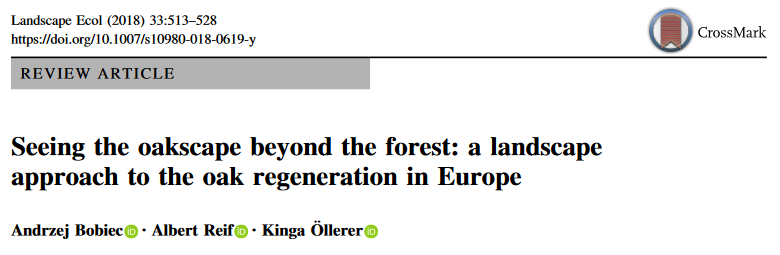 23
[Speaker Notes: Ajouter une photo d’un chêne dans un buisson]
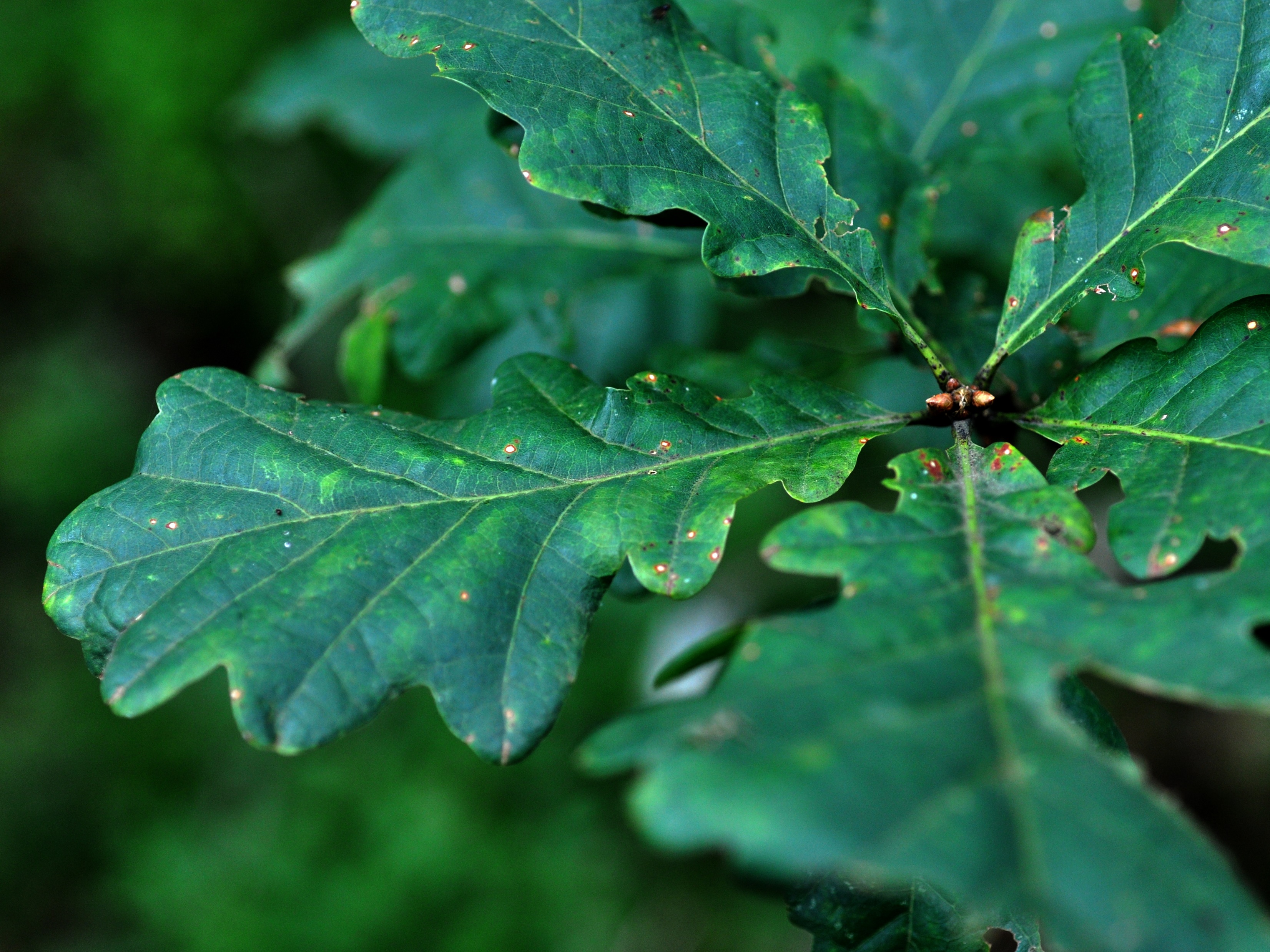 Merci !
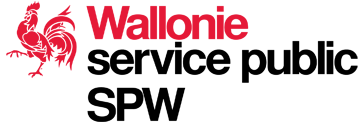 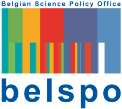 https://orbi.uliege.be/profile?uid=p078624
Alderweireld et al. 2010, Forêt Wallone. 109
Ligot et al. 2013, For. Ecol. Manage. 304
Ligot et al. 2014, Can. J. For. Res. 44
Ligot et al. 2014, For. Ecol. Manage. 327
Ligot et al. 2014, Forêt Walonne. 128
Ligot 2014, Thèse de doctorat, ULiège.
Ligot et al. 2015, Rev. For. Fr. 3
Candaele et al. 2023, Forest. 14
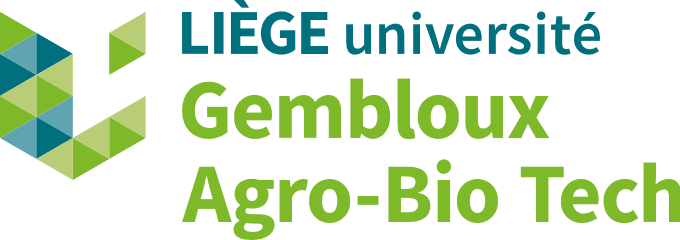 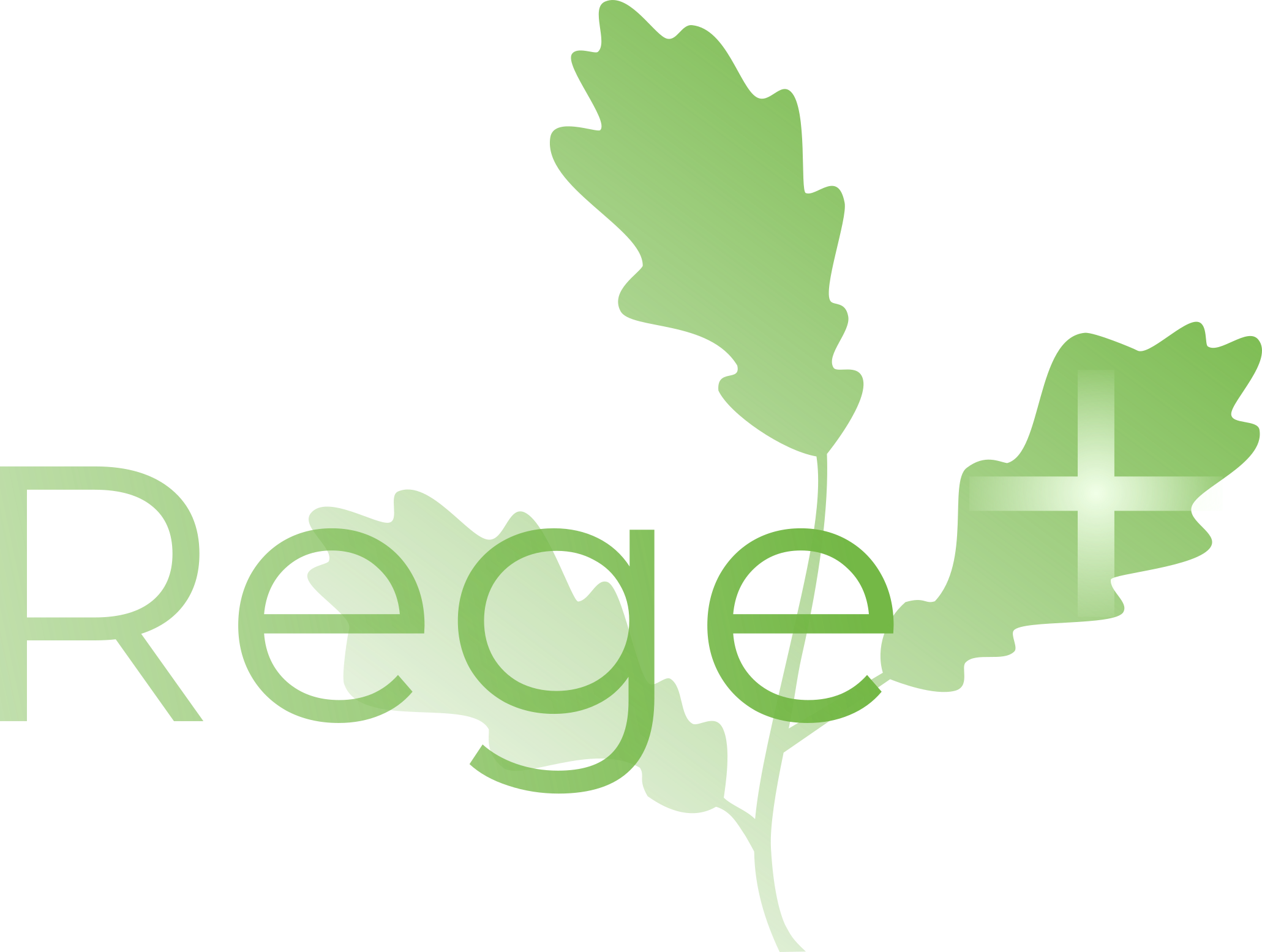